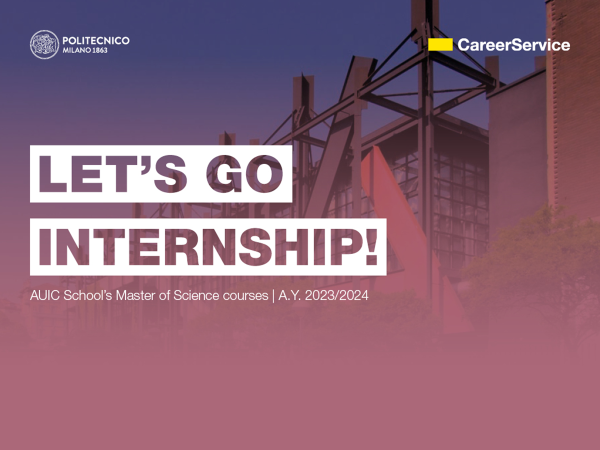 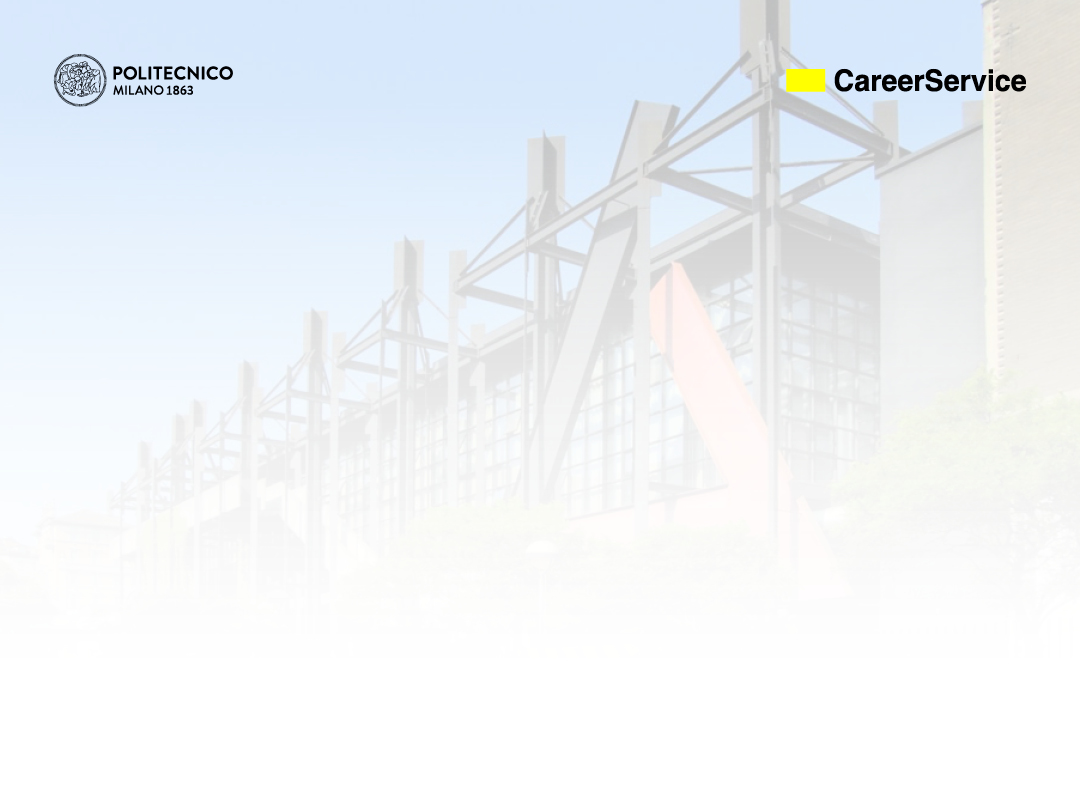 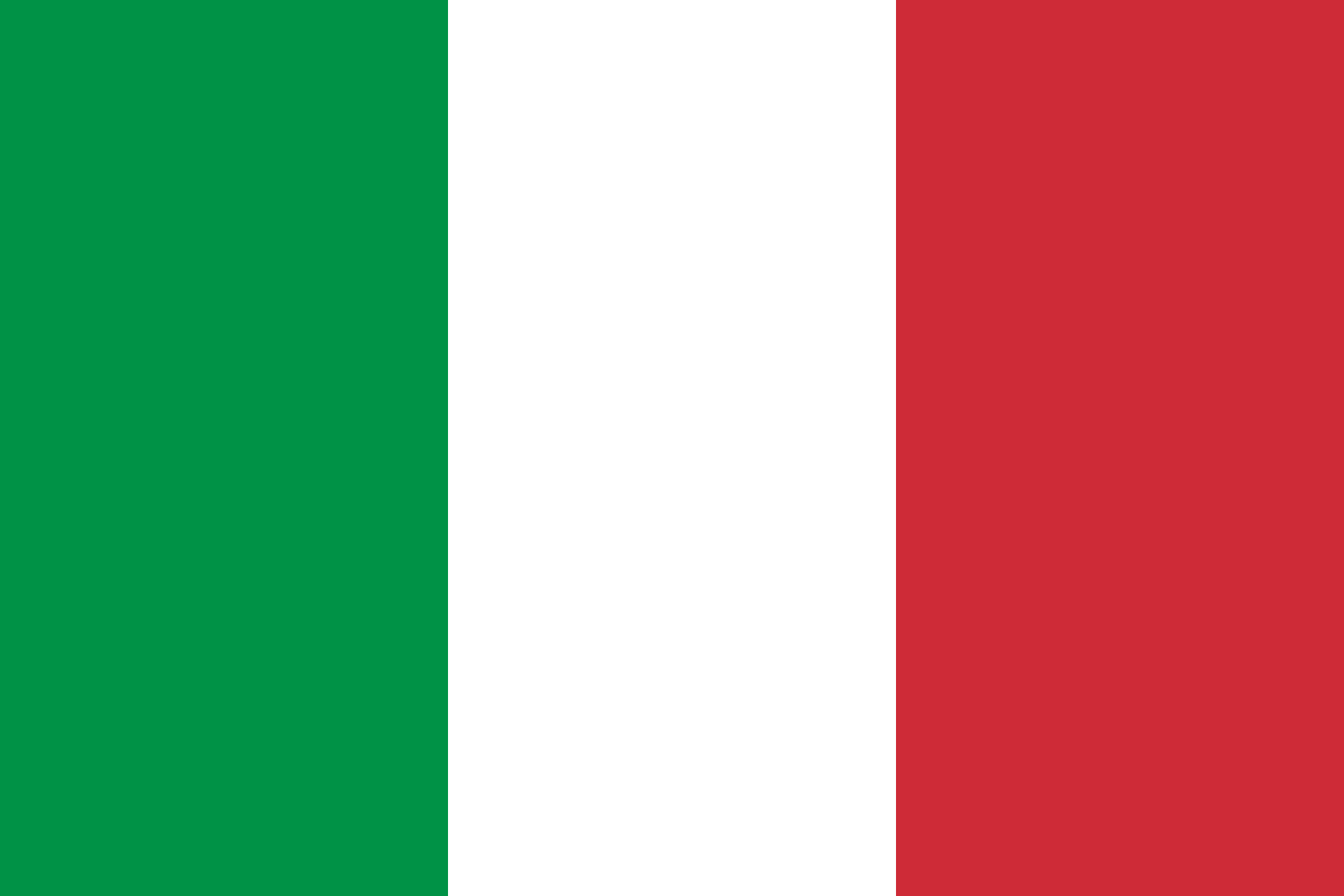 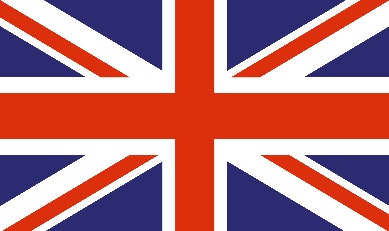 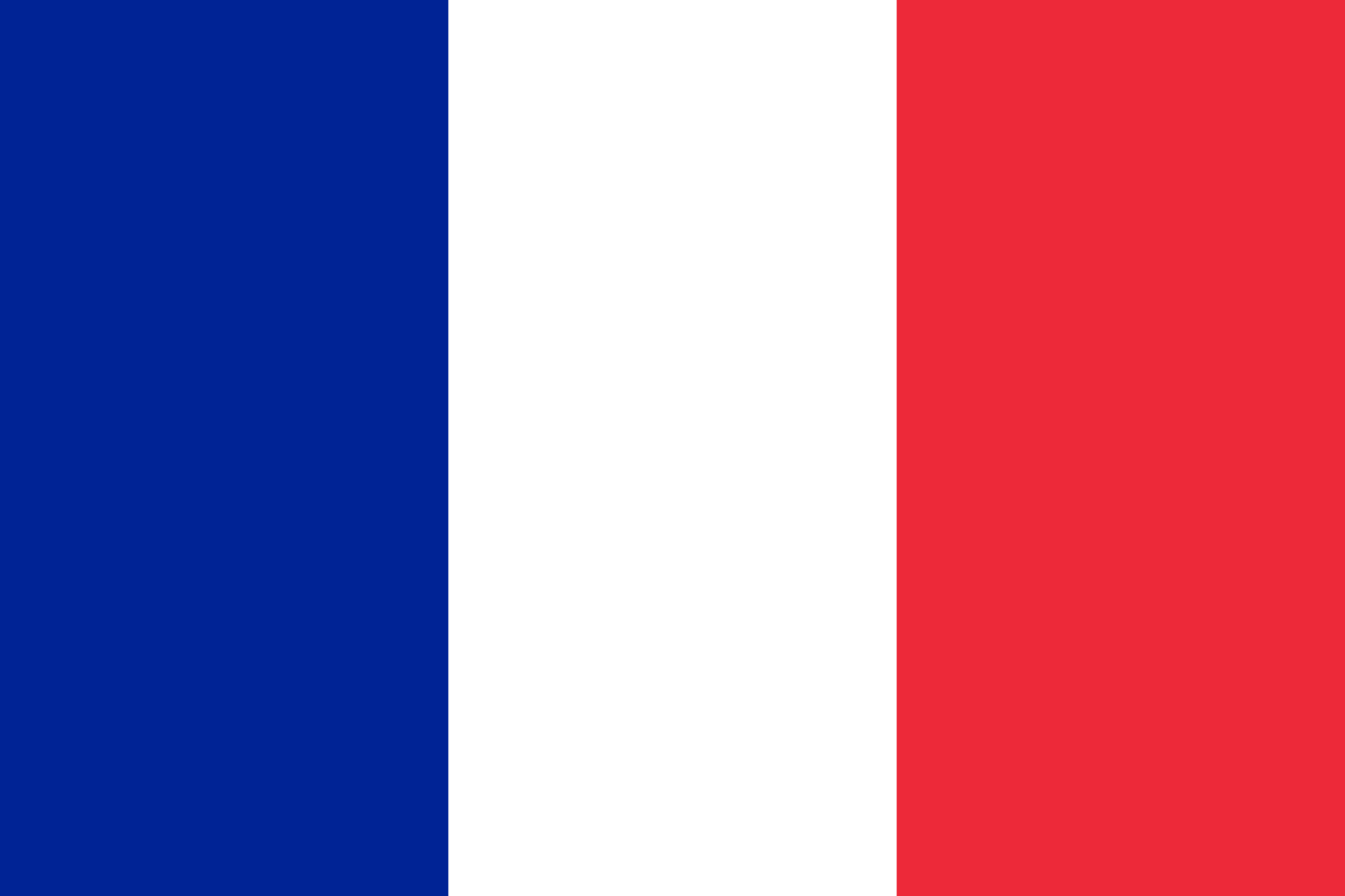 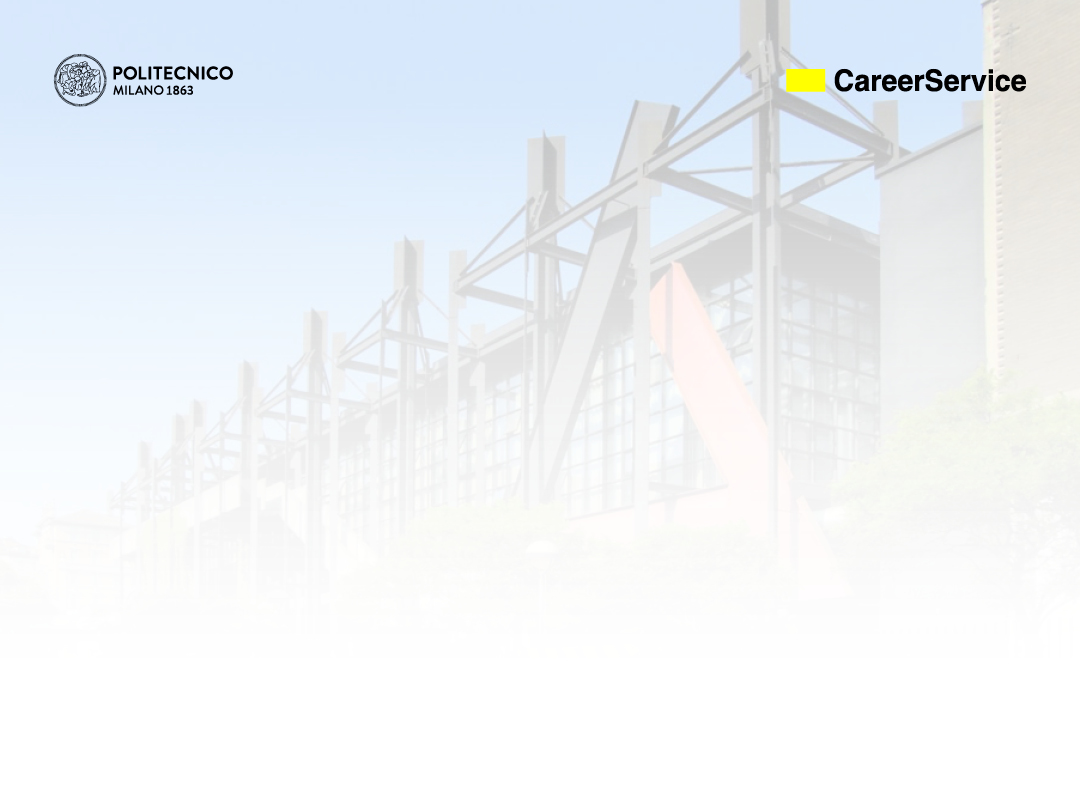 WHAT IS AN INTERNSHIP FOR YOU? Tell us in 3 words!
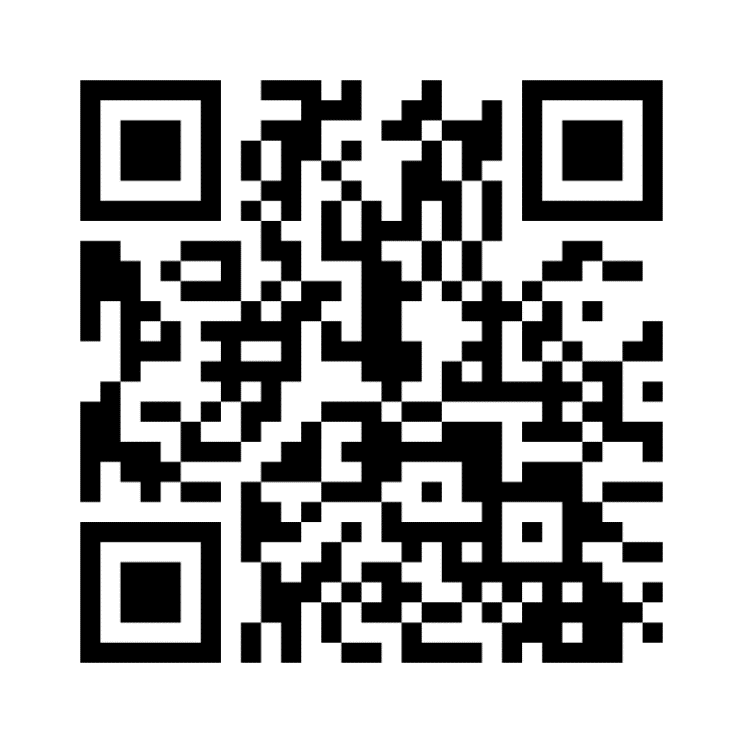 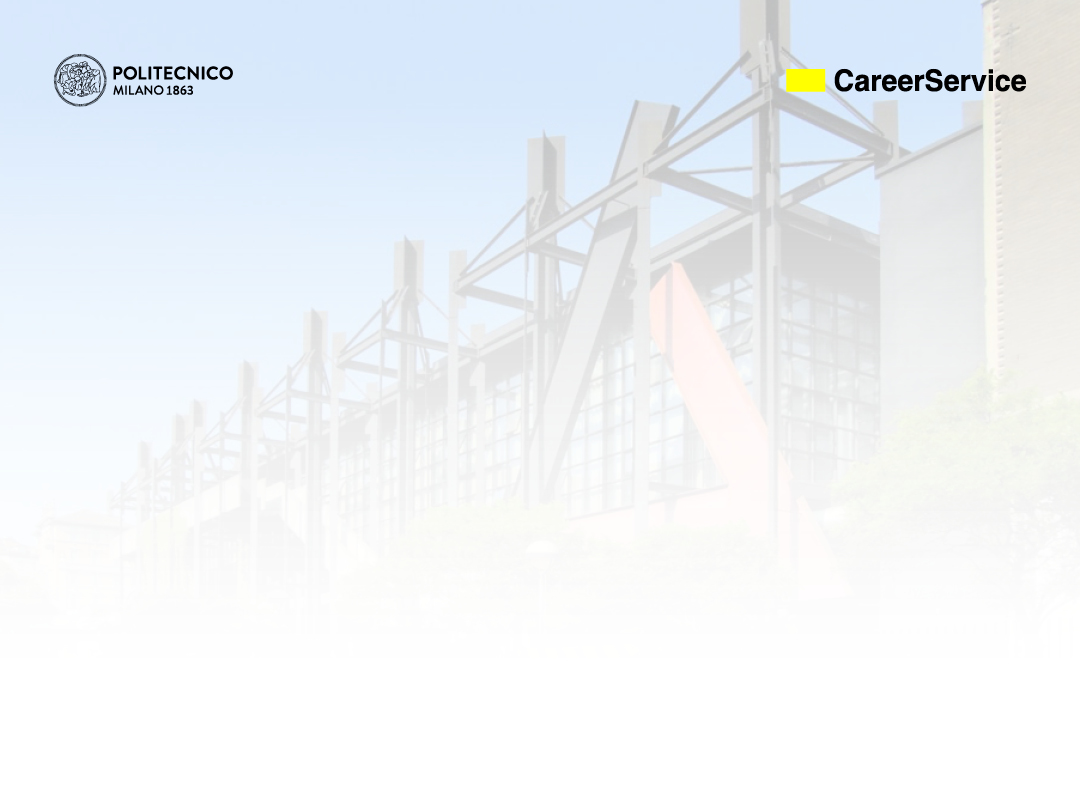 WHAT IS AN INTERNSHIP FOR THOSE WHO DID IT?
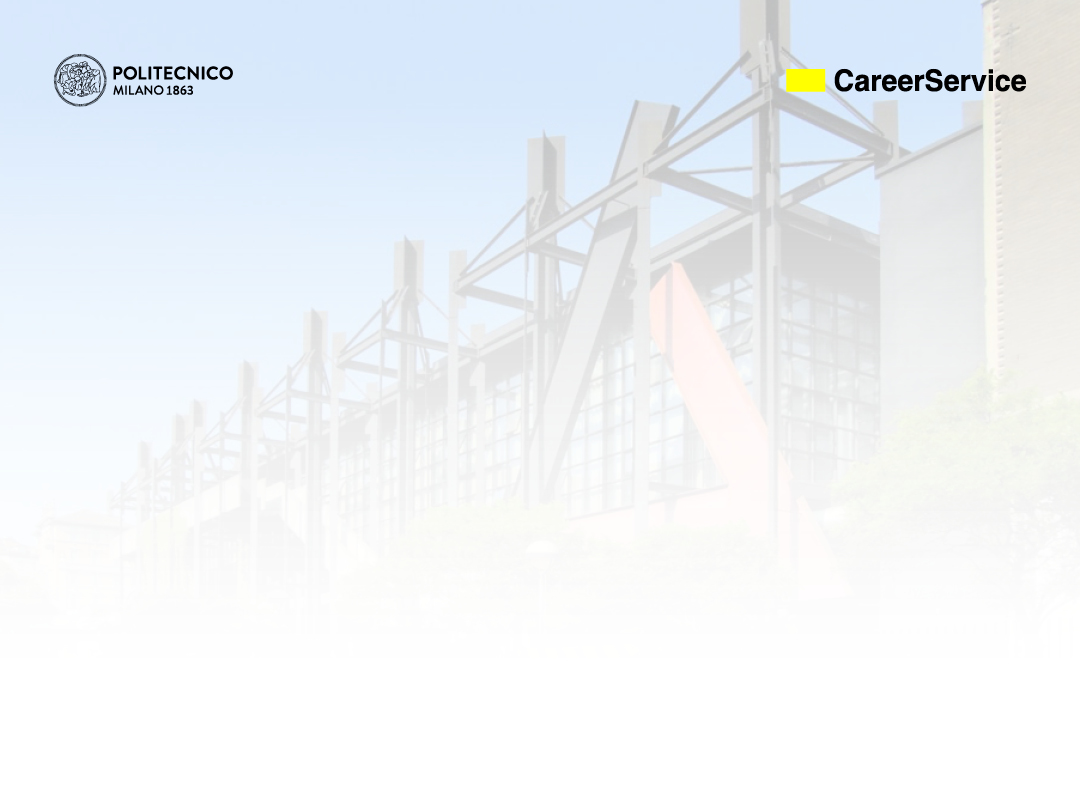 WHAT IS AN INTERNSHIP, REALLY?
It’s an on-the-job experience, outside the university context! 

It allows you to «put into practice» theoretical knowledge acquired studying

It is a practical training experience, always supported by a professional: IT’S NOT A JOB CONTRACT!

It allows you to «try» doing a job, to understand if it is what you want to do in the future

It allows you to enrich your curriculum vitae before the graduation, making it unique from that of your fellow students
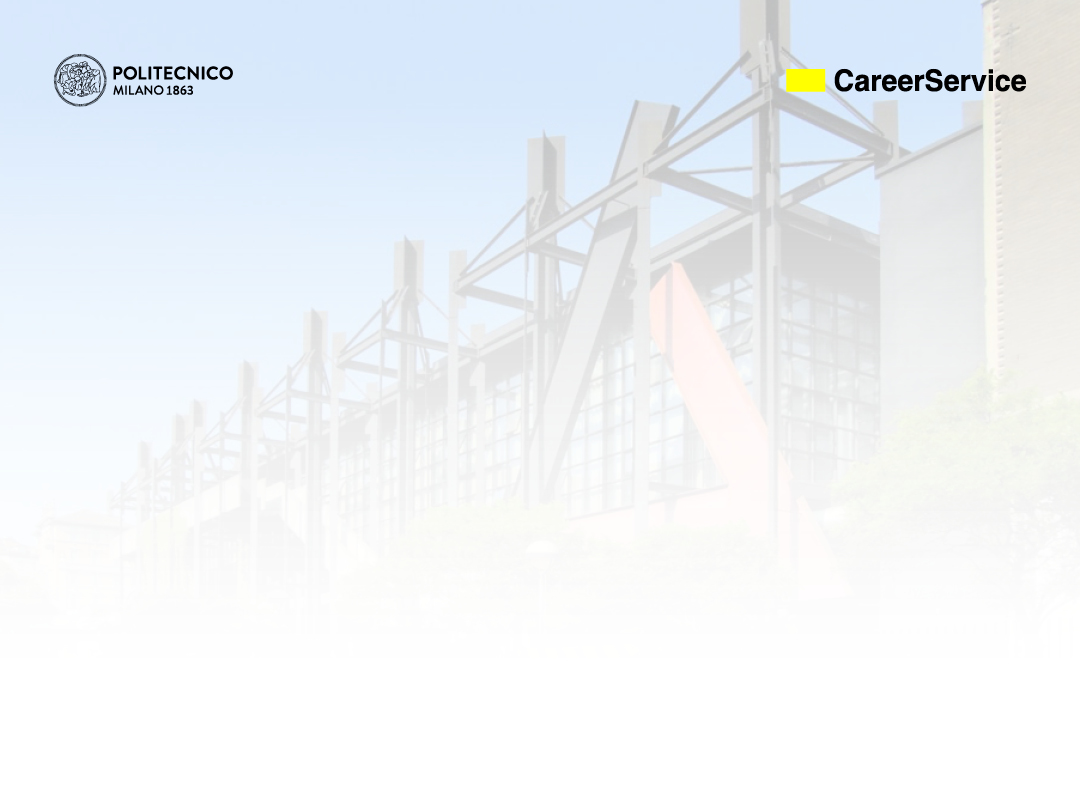 WHAT TO EXPECT FROM THE HOST ORGANISATION?
Training and support

Rules application
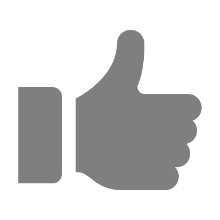 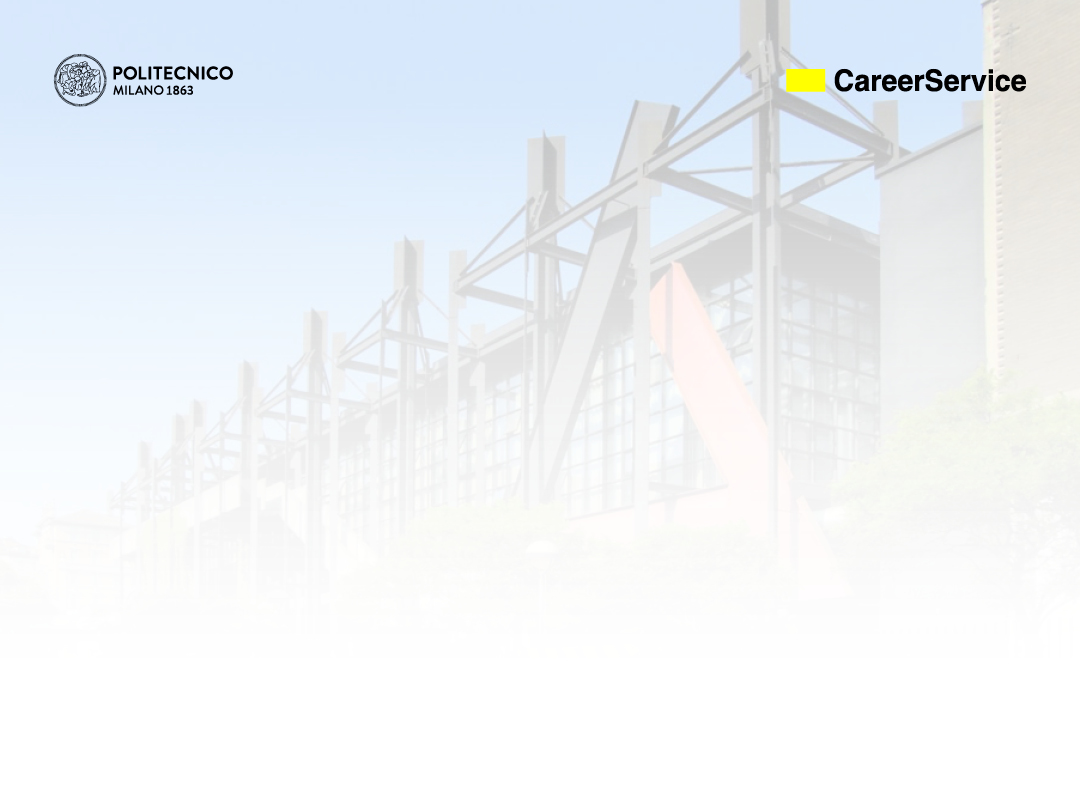 WHICH ARE THE BASIC RULES OF EVERY INTERNSHIP?
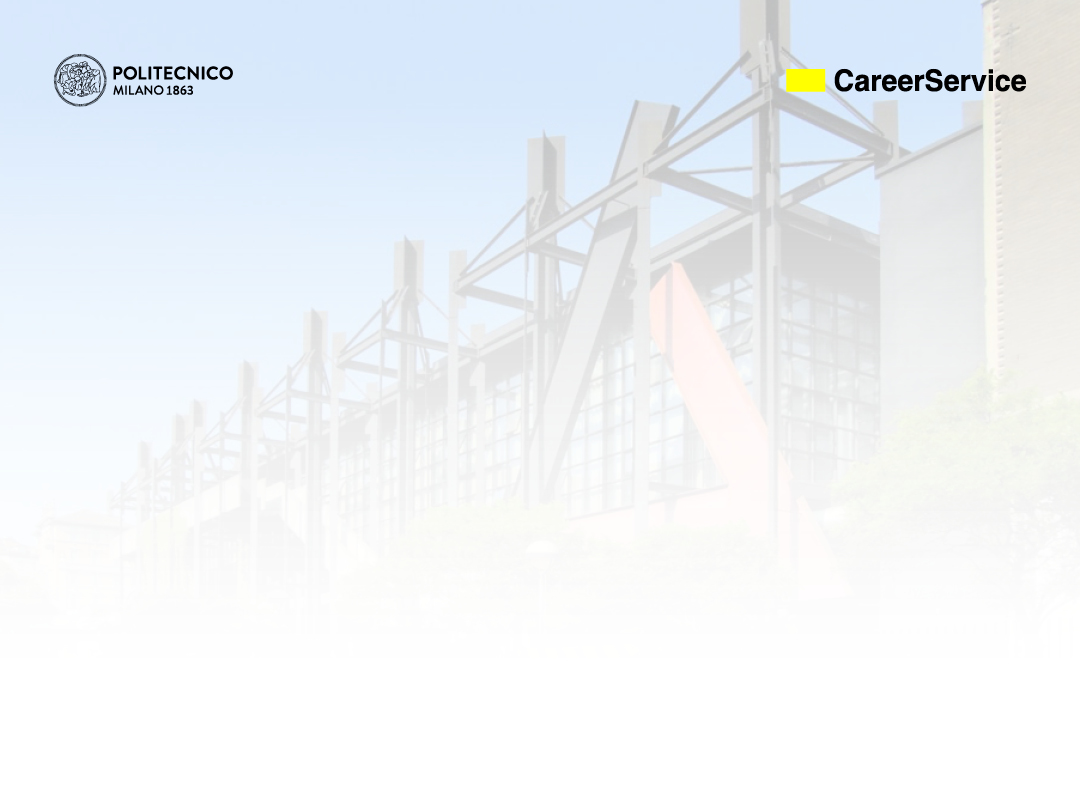 Insurance coverage for accidents and civil liability, on the intern’s activity, are PoliMi’s duty
Hours and days of attendance must be respected: no overtime, no activity during the night or in the weekend.
The host organisation must provide you each necessaary specialist training course.
PC, programs and internet connection are the host organisation’s duty; it is partially an exception the smart working internship
For the host organisation and PoliMi
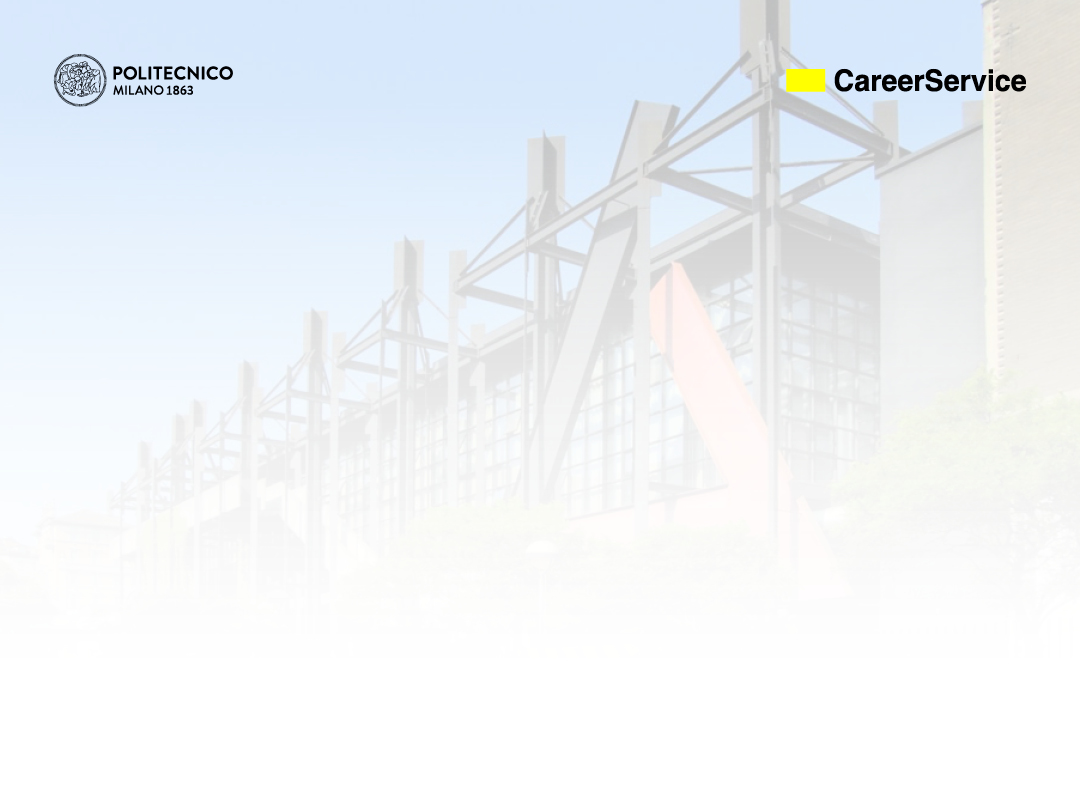 Attend according to the agreed schedule, notifying (if possible in advance) any abseces
Pay attention to the obligation of secrecy, asking the supervisor if ok to the disclosure (eg. In the thesis/final evaluation)
Follow the instructions by the supervisor
Follow the host organisation’s internal rules and purposes
For the intern
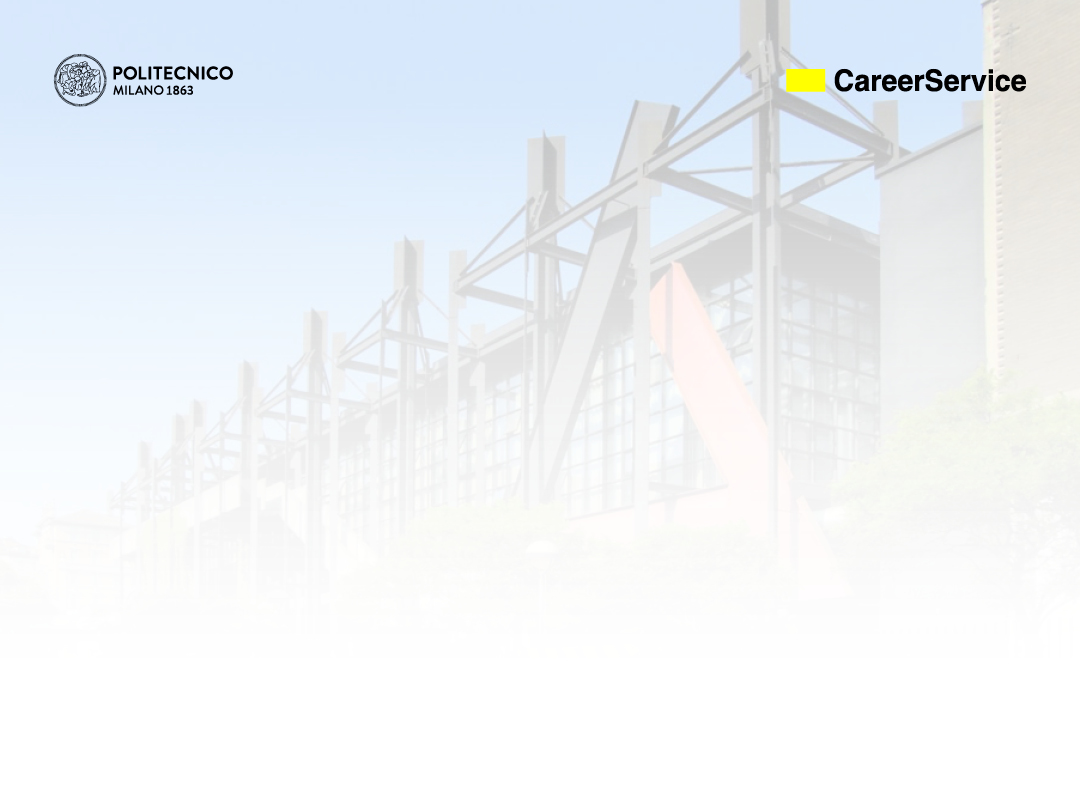 Intern
Company supervisor
DID YOU KNOW…?
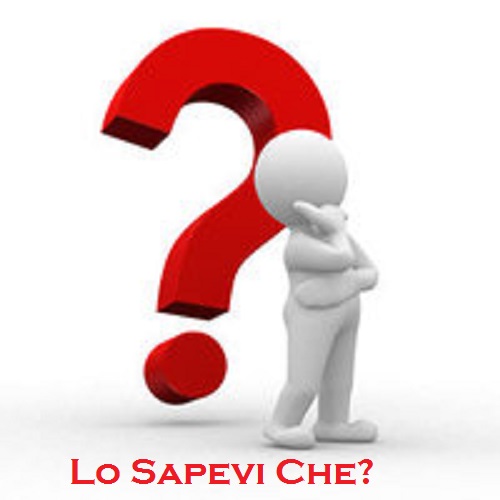 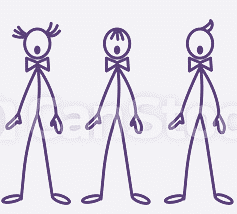 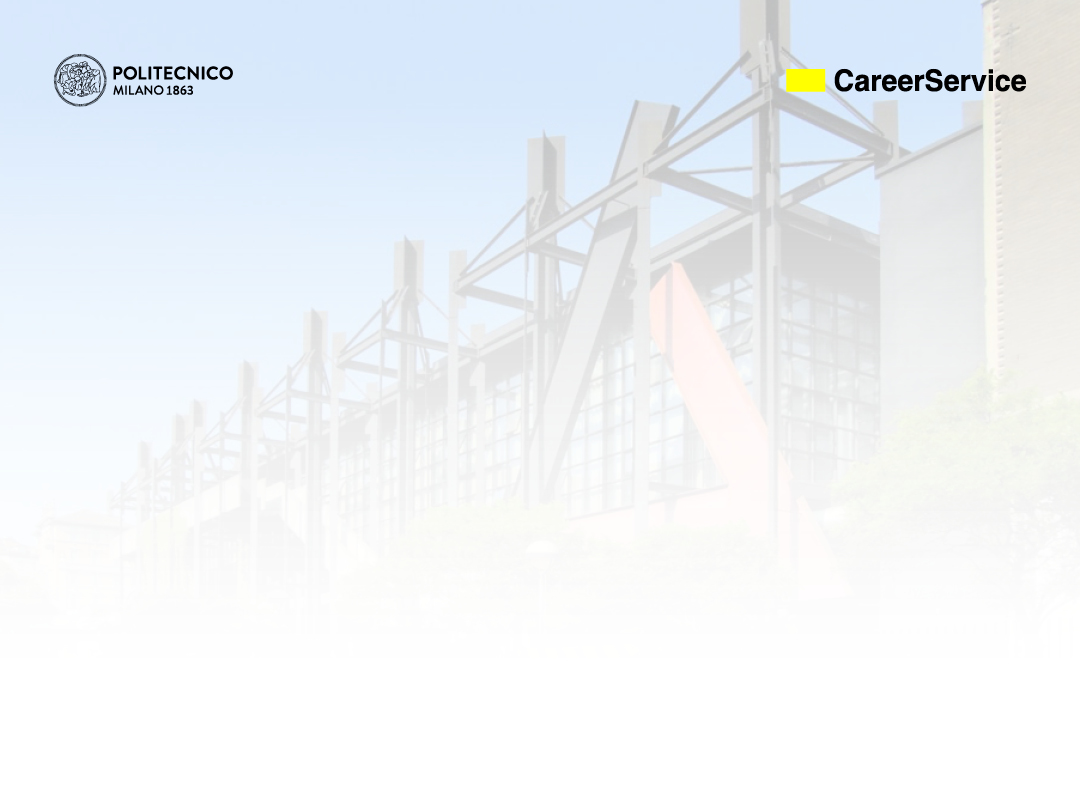 Intern
Academic supervisor!
- You choose him/her when you find the internship
- He/she must approve the internship before starting
- You can ask him/her support for technical or scientific counselling and any problem with the Company
- He/she will validate your ECTS at the end of the internship
DID YOU KNOW…?
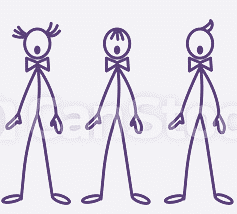 Company supervisor
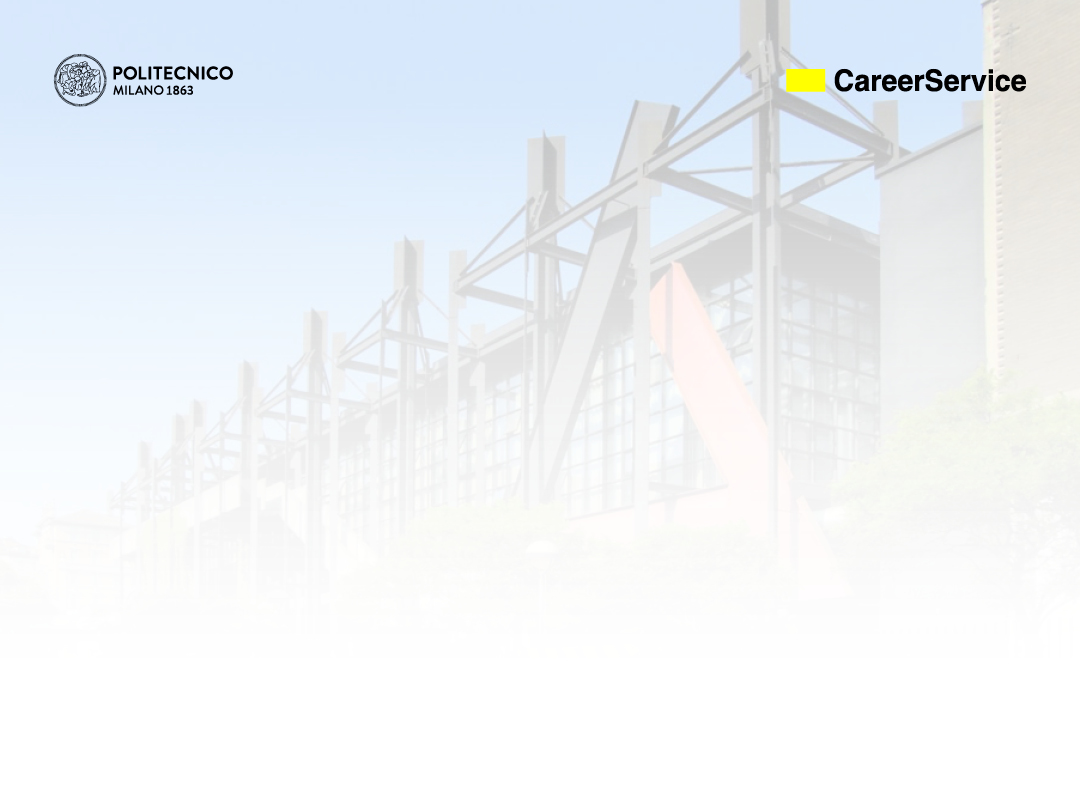 7 PRACTICAL TIPS TO LIVE AT BEST THE INTERNSHIP EXPERIENCE
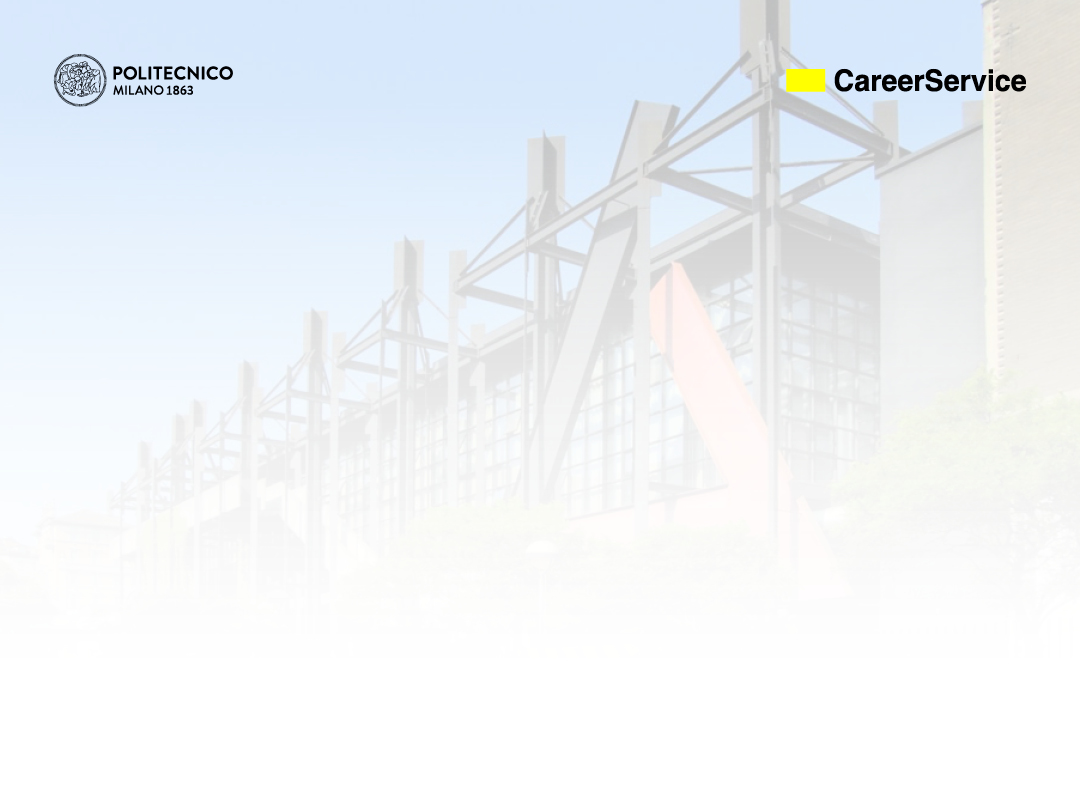 ROAD TO… COMPULSORY INTERNSHIP!
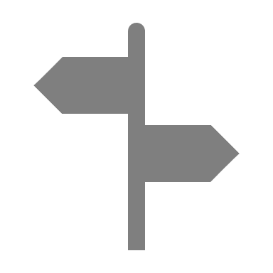 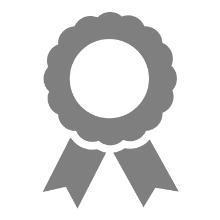 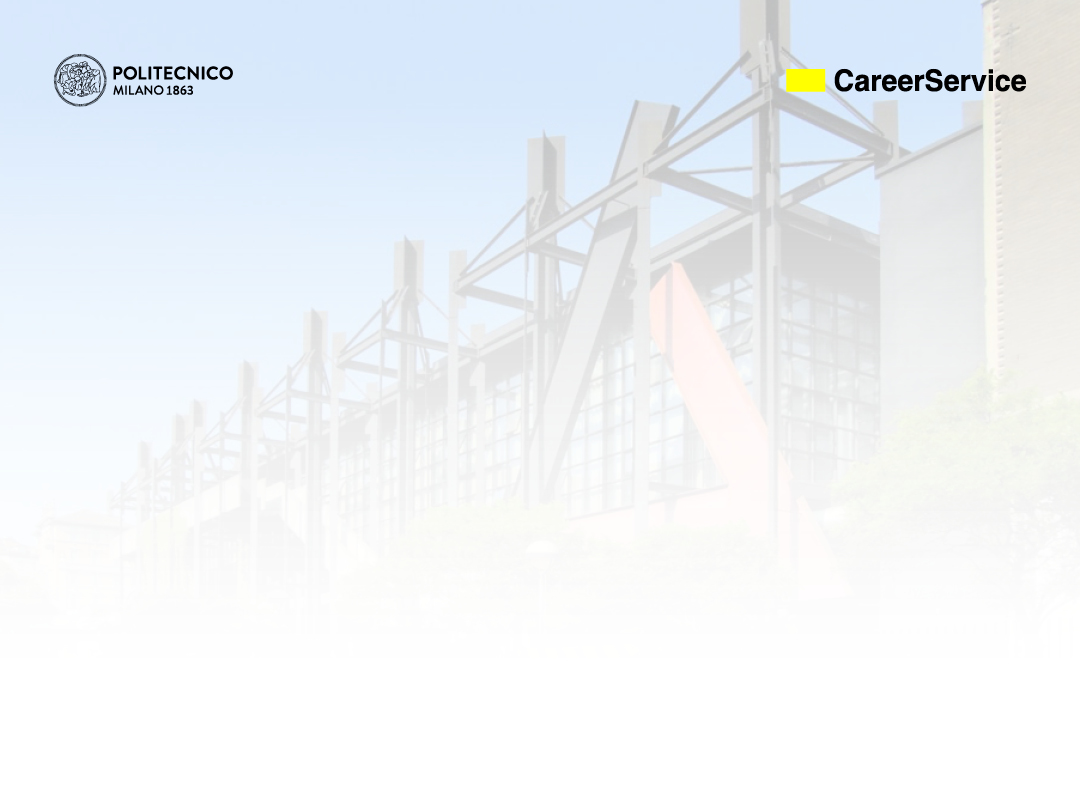 Get to know my study course regulations
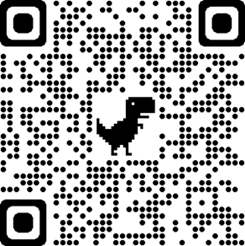 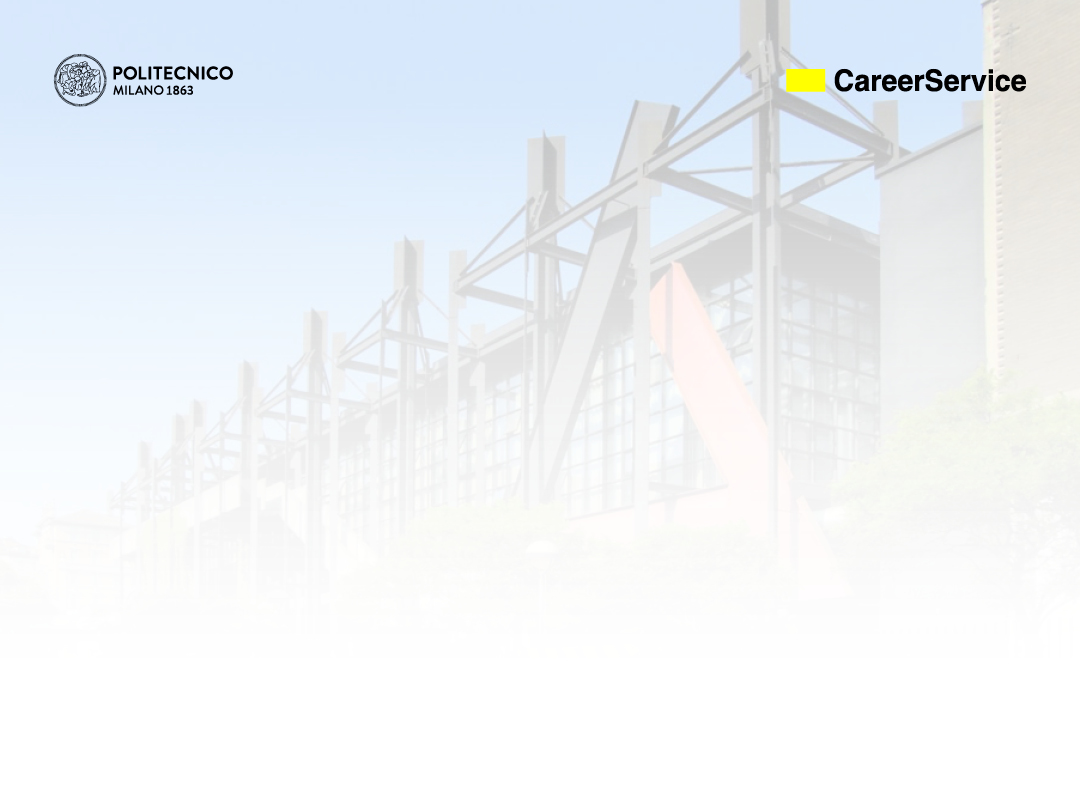 1° year or 2° year
BUT
On condition that you have inserted it in the study plan, though it is not approved yet.

N.B:
To be completed and credited no later than the dead line given to close your study plan, according to your graduation session
The experience must be continuous
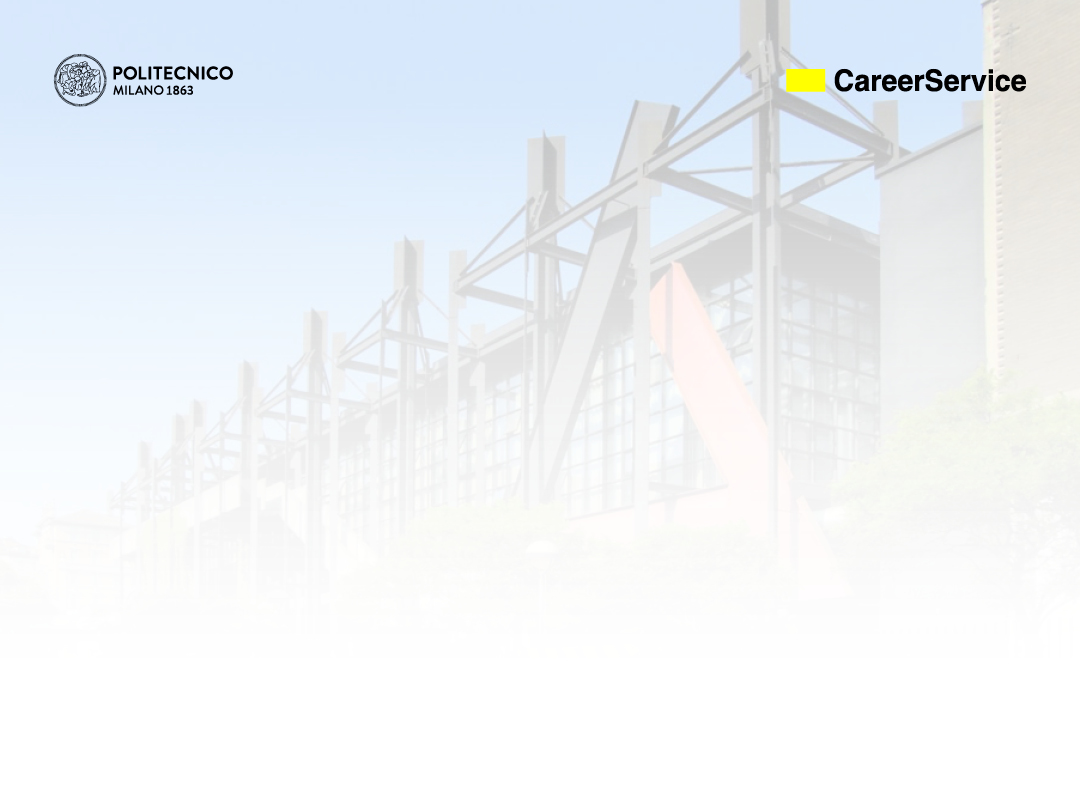 Internship in a company

Internal Practical Activity

Workshop
Alternative: Work experience
In a Company 
Pubblic/Research Organisation/Institution
In a Professional Firm 

Provided an expert professional supports you.

In Italy or Abroad
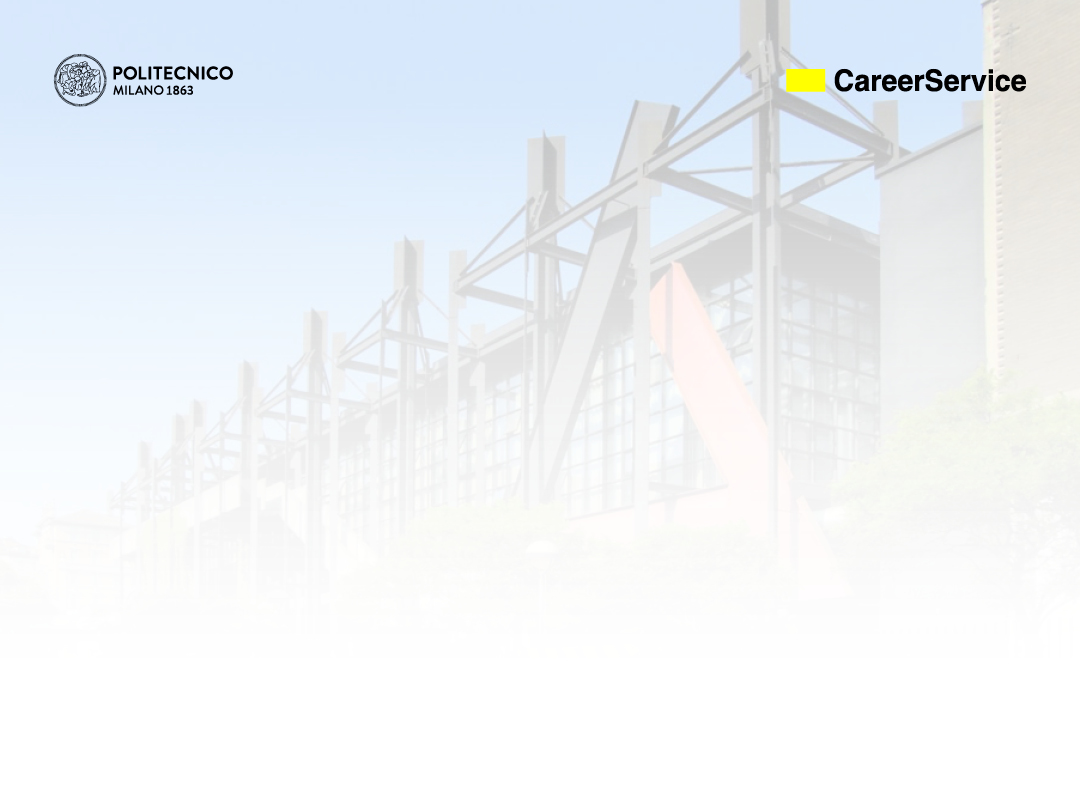 During the transient phase post COVID-19 health emergency, internships can be carried out:
in a mix of distance and presence mode (Supplementary Agreement)
in presence only 

You can find Politecnico di Milano guidelines on internships with regards to COVID-19 emergency on the Career Service website
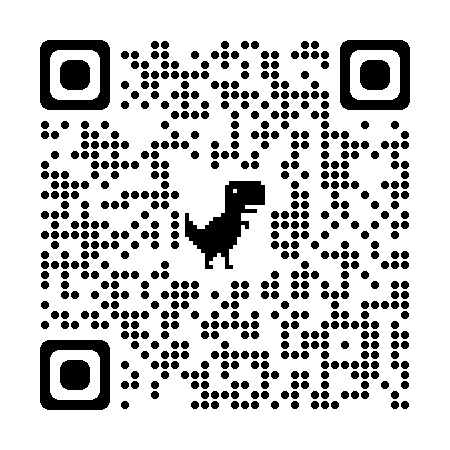 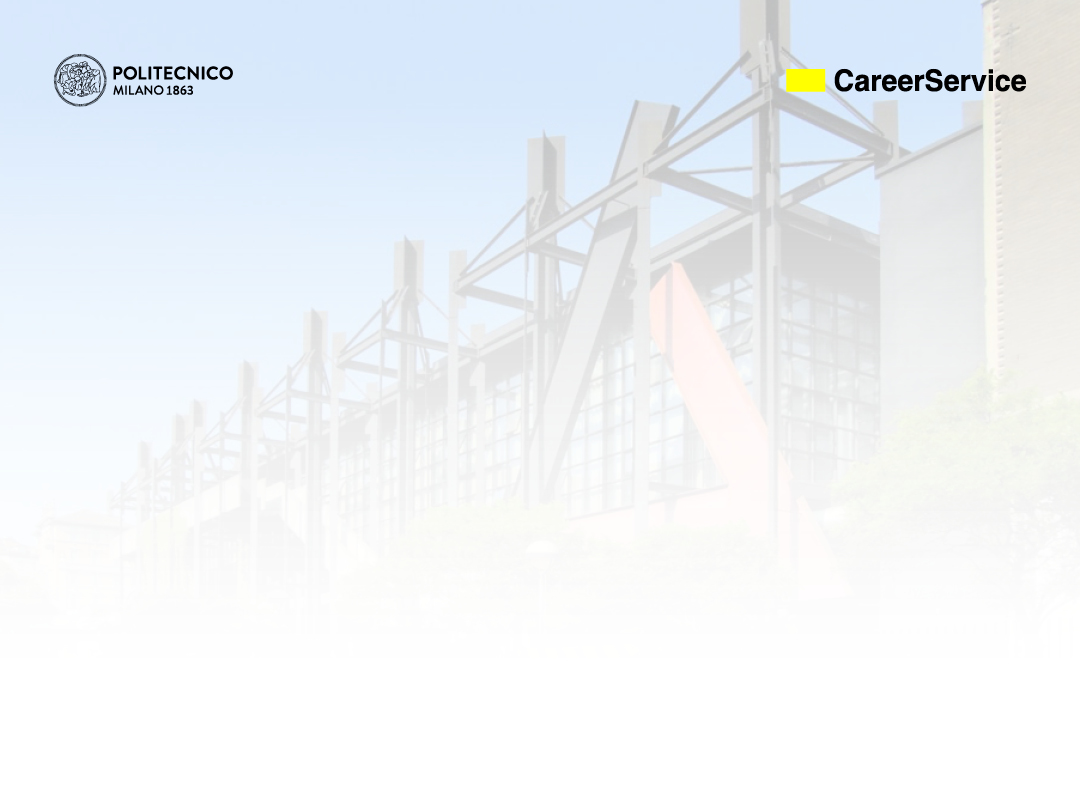 Look for
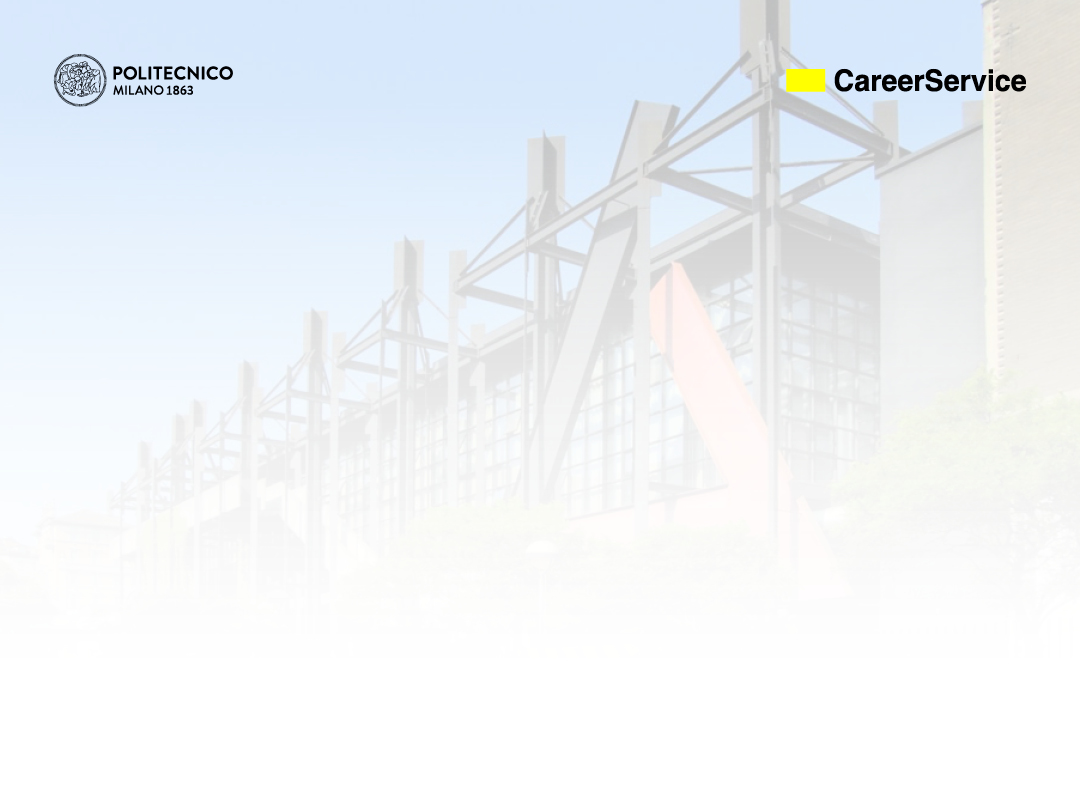 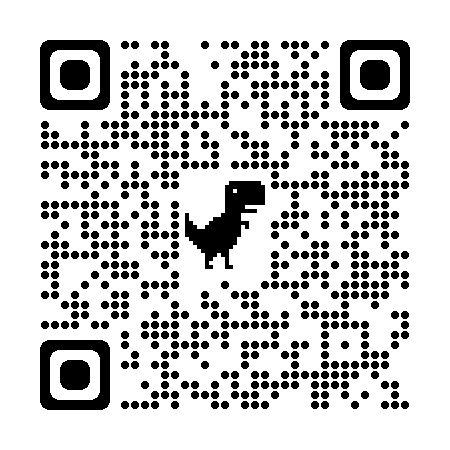 2 months
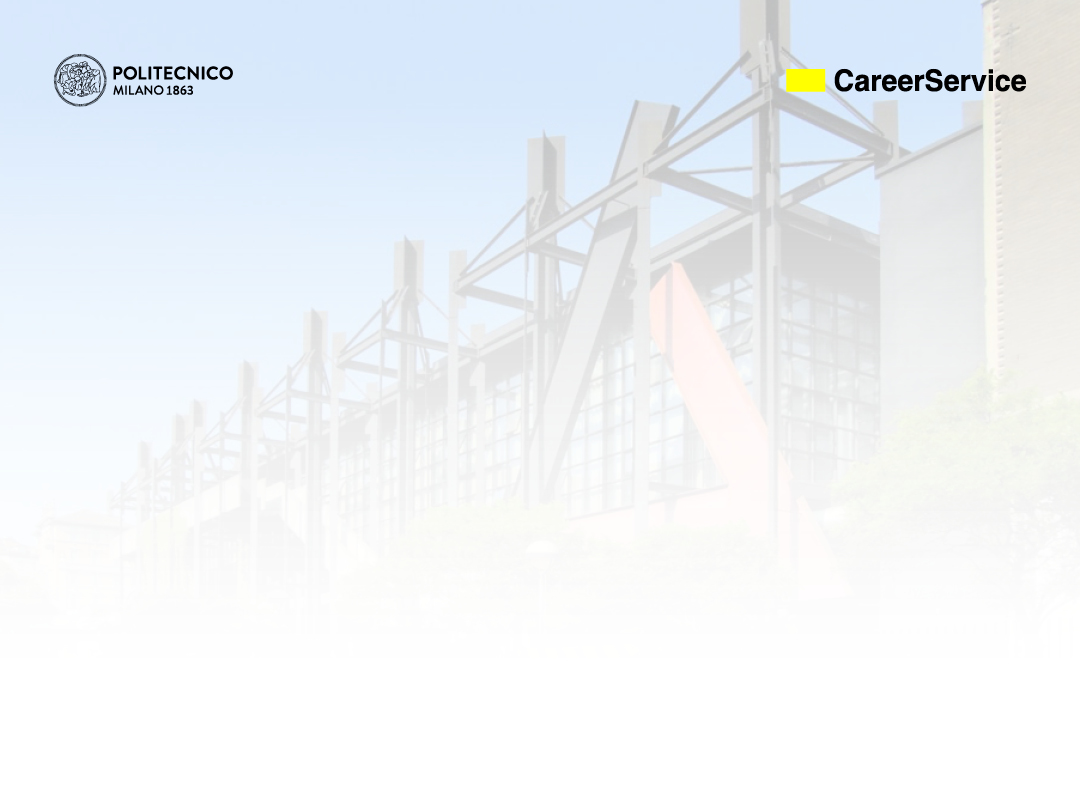 Through which tools?
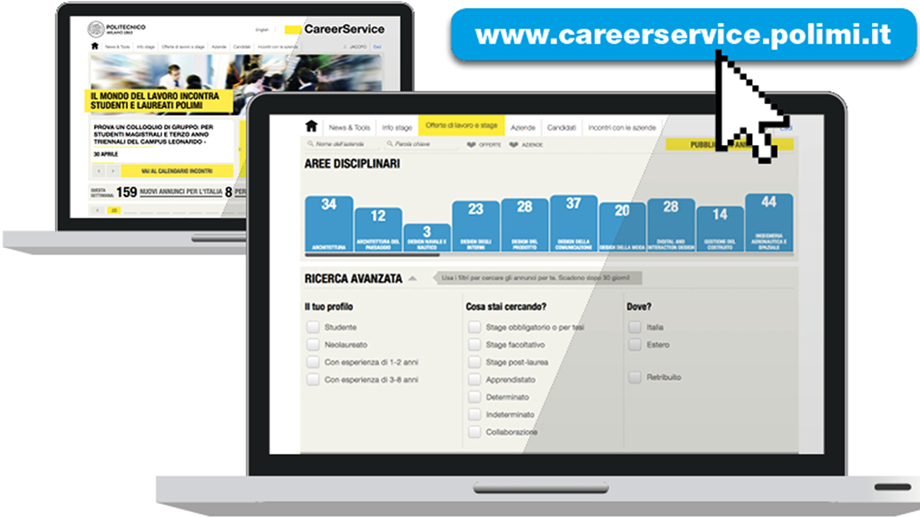 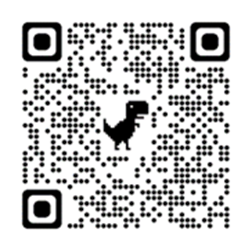 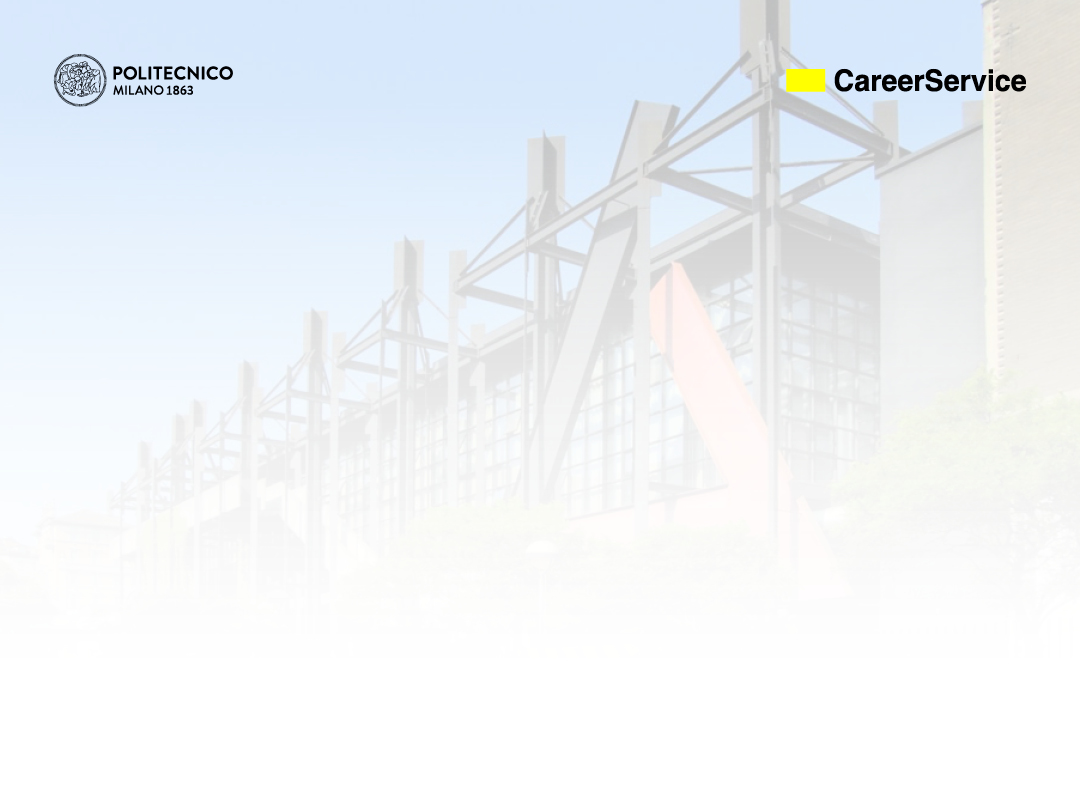 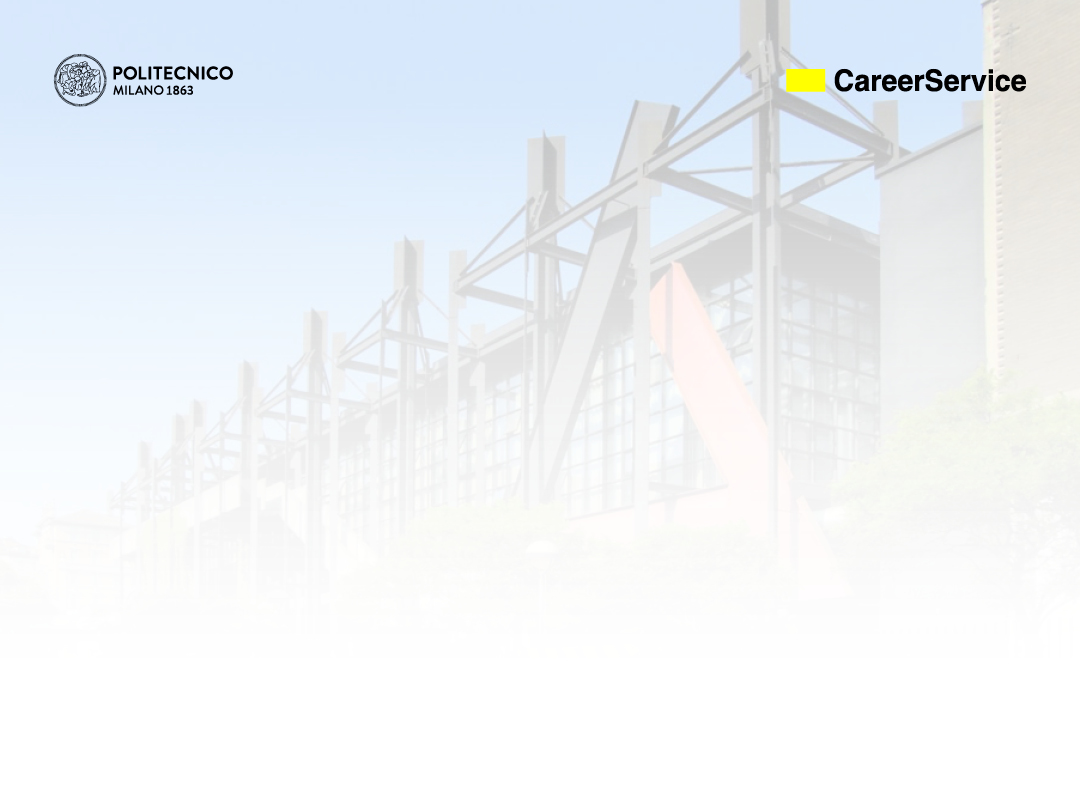 WHICH INTERNSHIP PROPOSALS CAN YOU FIND?
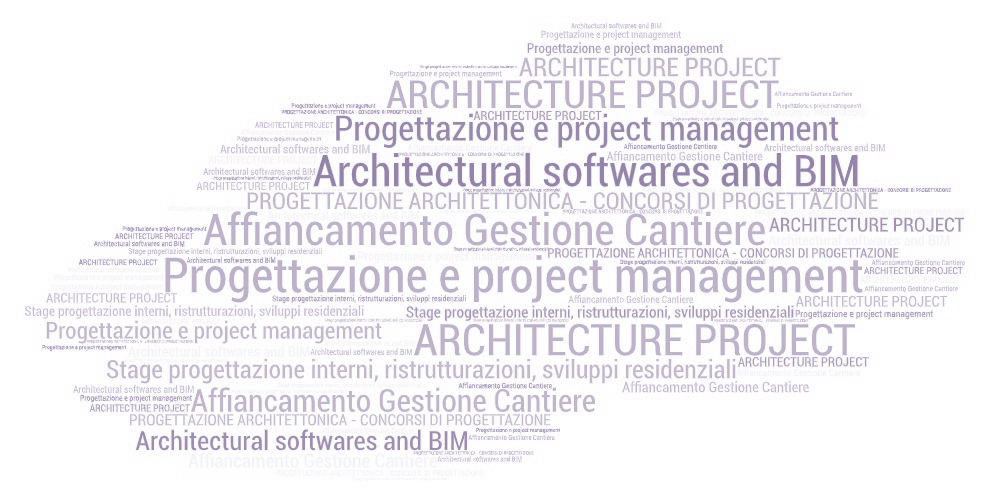 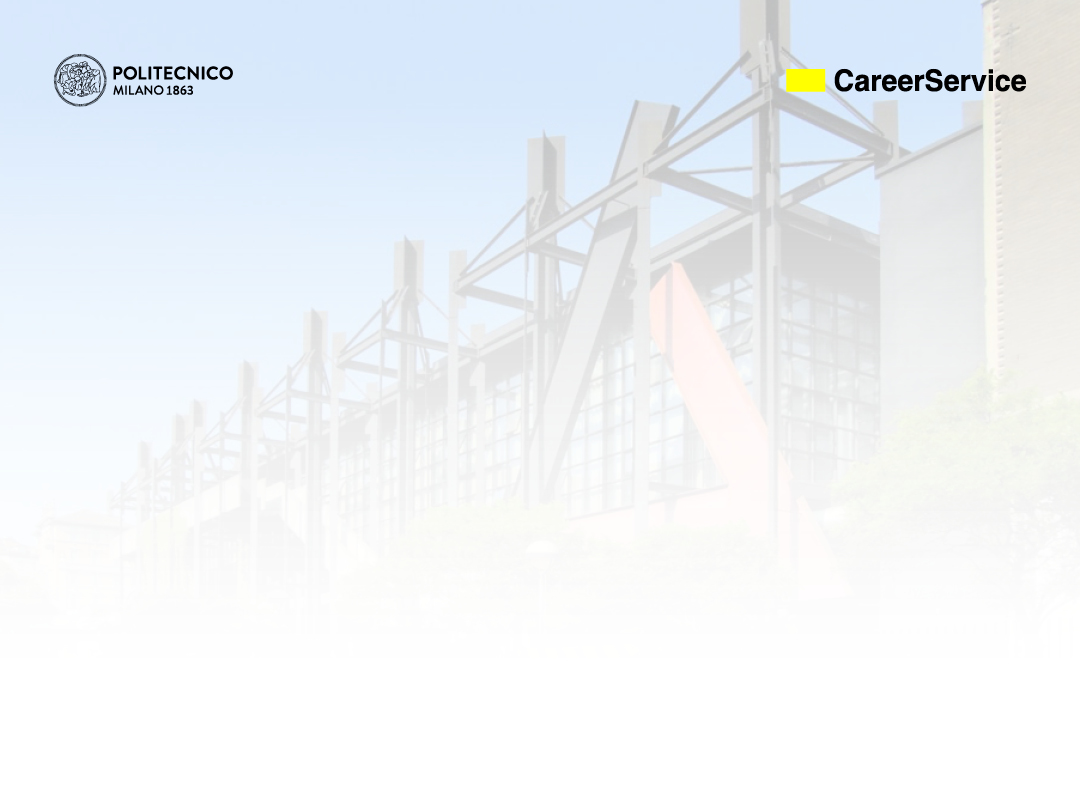 Activate
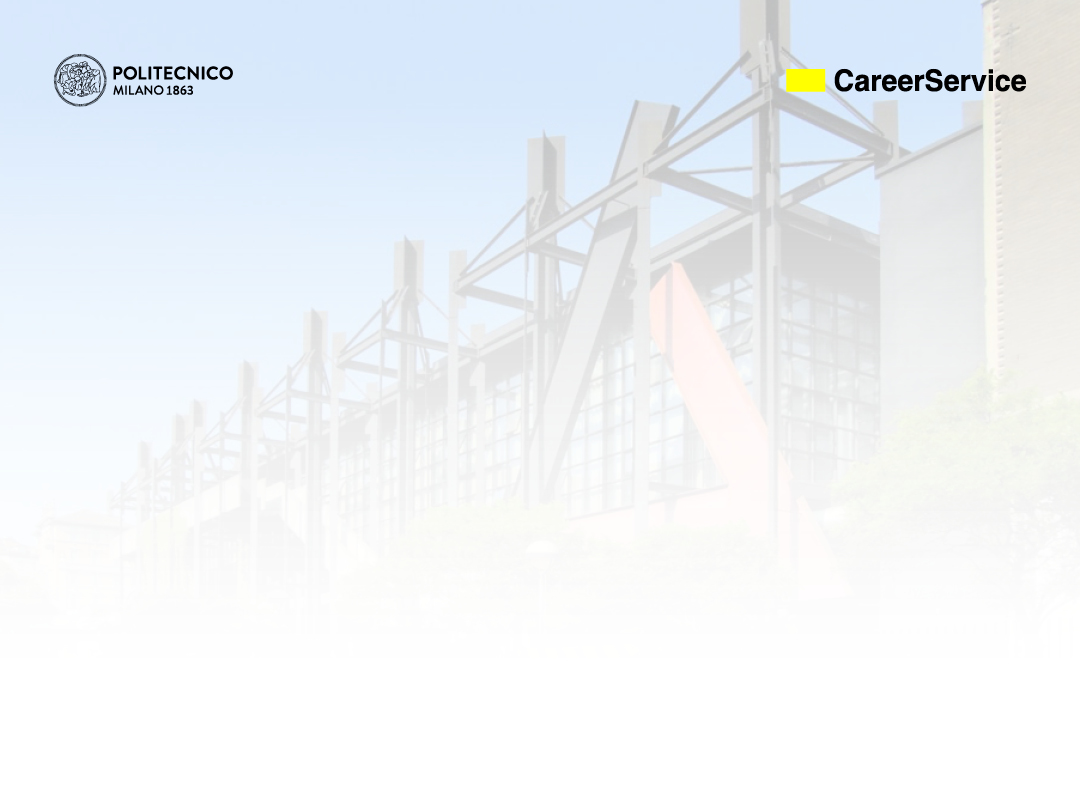 In how long?
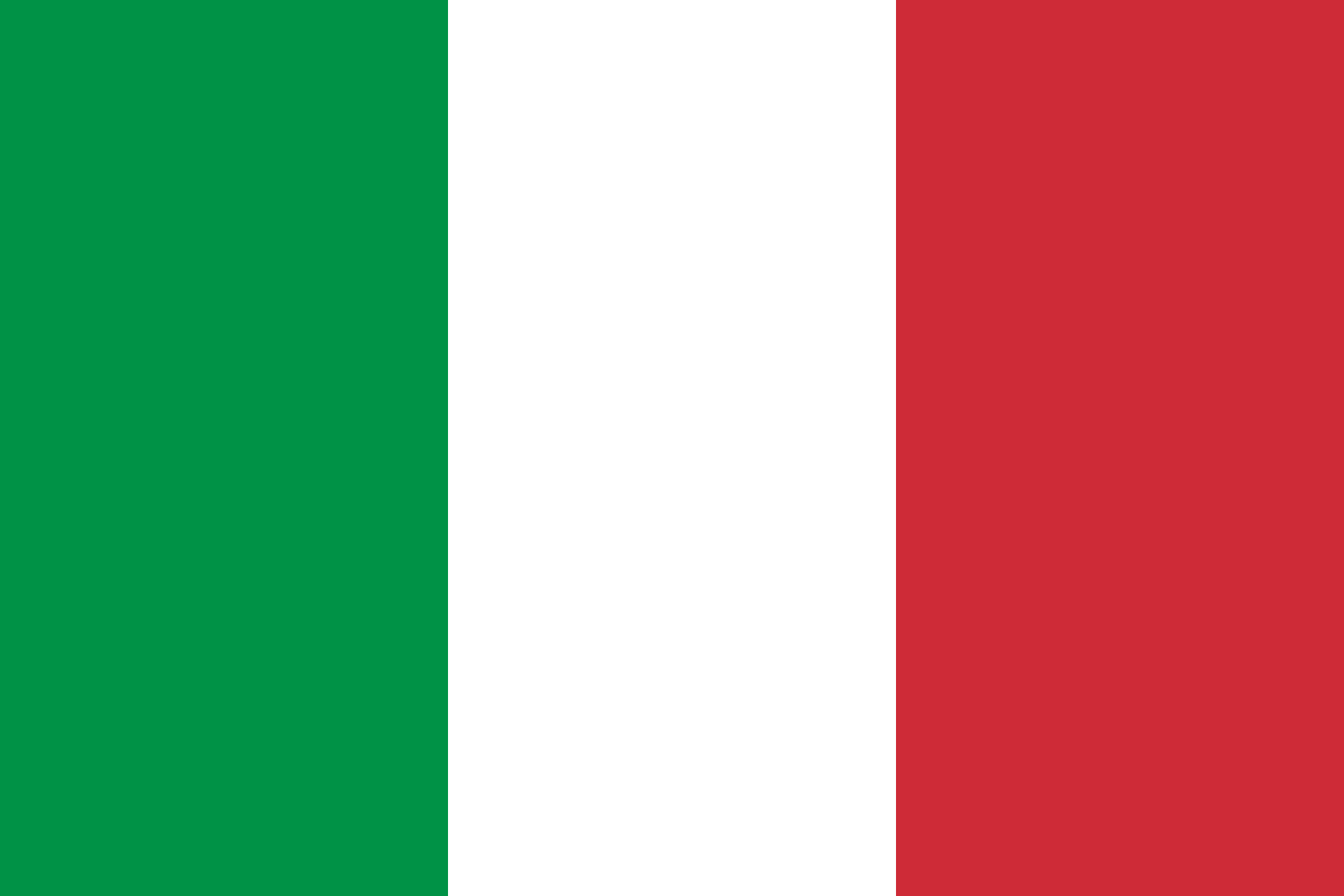 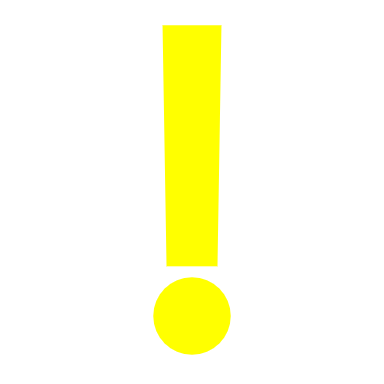 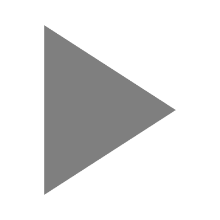 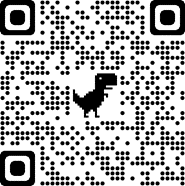 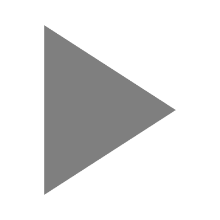 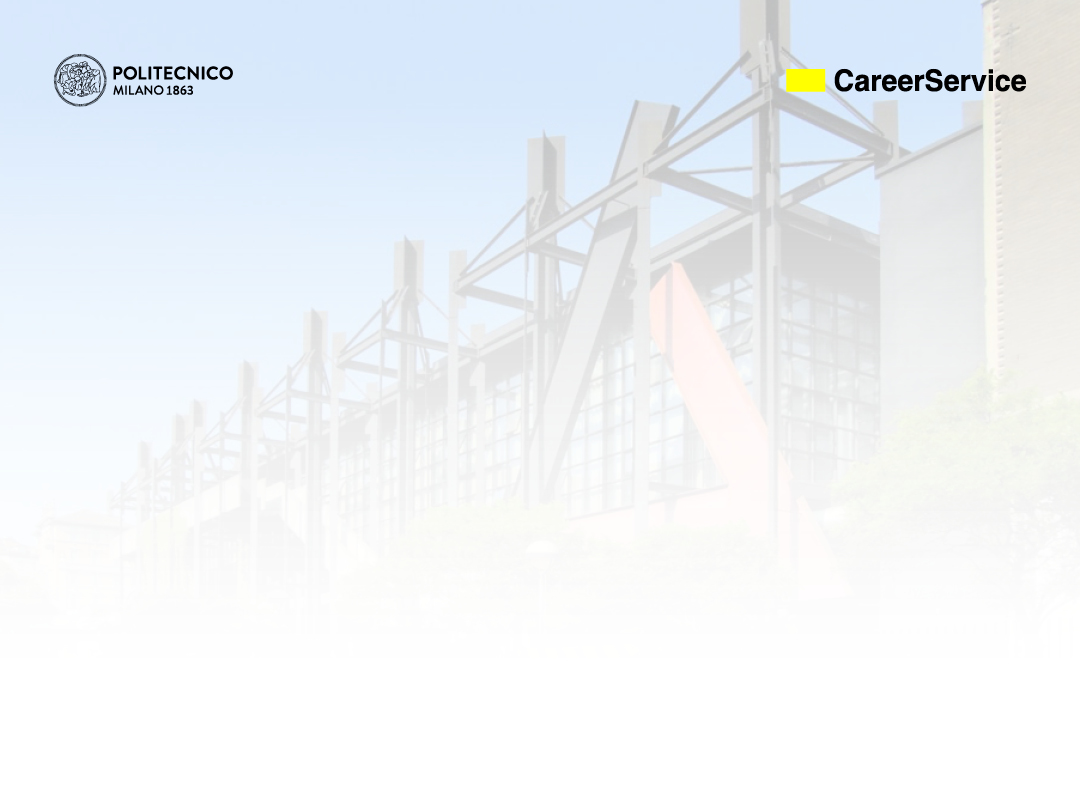 Every internship in Italy must be activated through 2 documents:
INTERNSHIP AGREEMENT
INTERNSHIP DOCUMENT
Both documents must be provided and signed before the starting of the internship.
It’s not PoliMi that decides to use those documents for the activation of your internship, but PoliMi applies national law on internships.
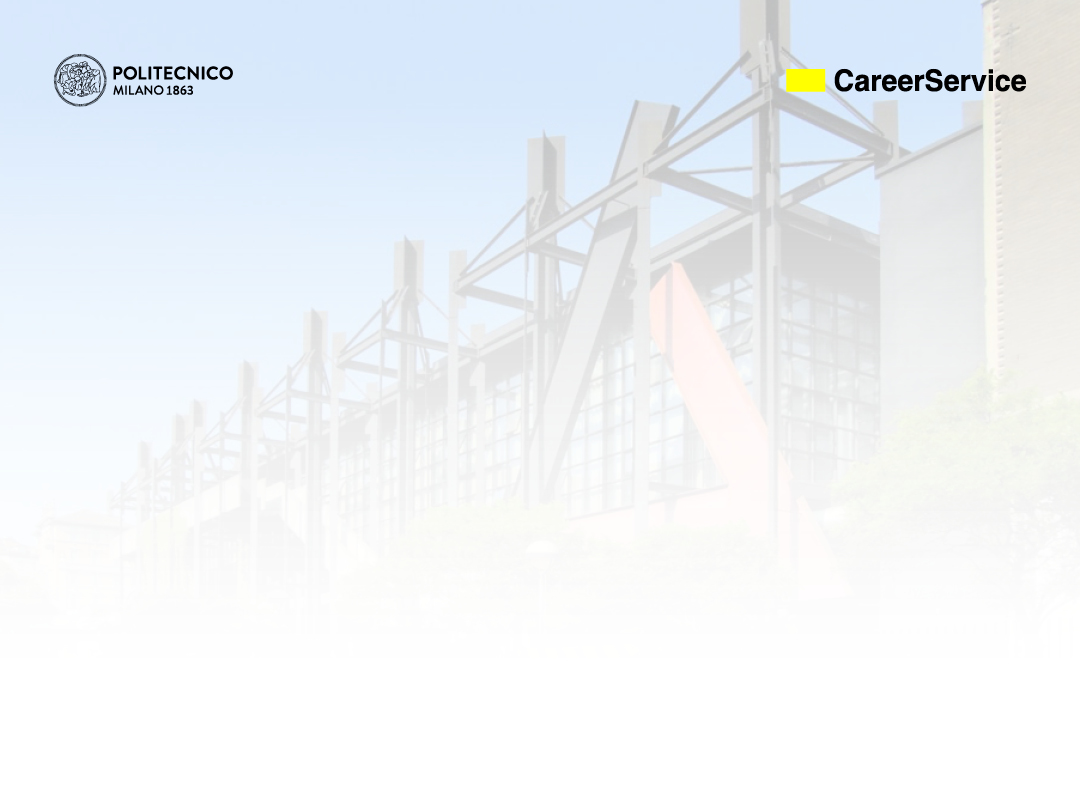 WHAT CHANGES IN CASE OF INTERNSHIP ABROAD?
3 OPTIONS 

NOTHING! Just the name of the documents and the language!
The host organisation can follow the same online procedure on the English version of the Career Service  preferable, faster - approximately 10 working days - and not subject to negotiation

The host organization has to:
•	register (if not already)
•	request and send back signed via email an Internship Agreement
•	fill out and send back signed via e-mail an Internship Document
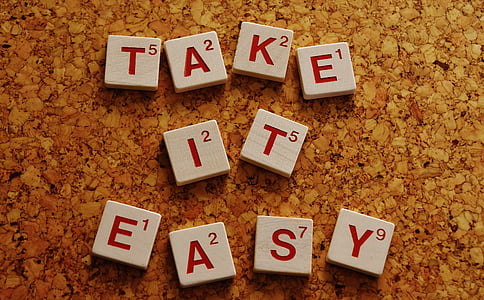 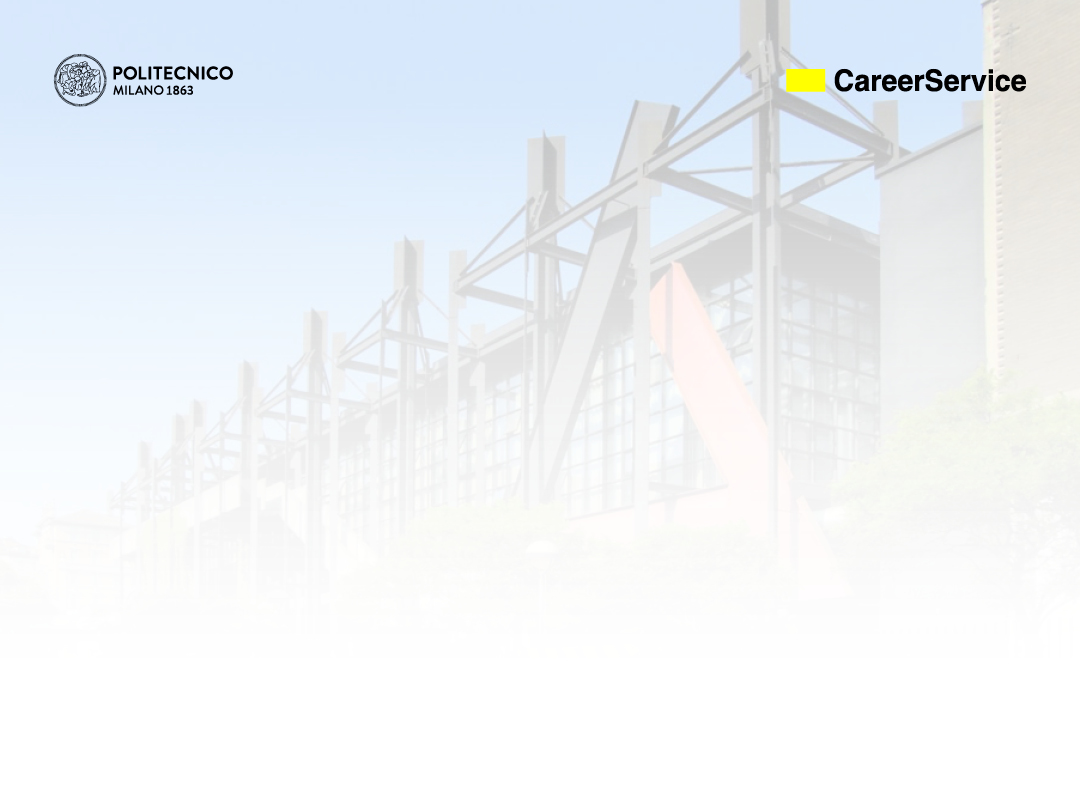 The host organization can ask you to sign a tripartite internship contract based (between the intern, the host organization and PoliMi) on local legislation in place of or in addition to PoliMi standard documents.
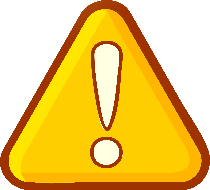 In this case you need to consider that your internship might not start before 30/45 days, because before countersigning the contract the Career Service must verify that it respects the University policy and the attention points of the University, especially on articles concerning confidentiality and intellectual property.
The Career Service does not guarantee to reach an agreement in case of need to negotiate the text
THEREFORE communicate to the host organisation that you cannot start the internship immediately and don’t book travel tickets and/or don’t stipulate rent agreements until the signature of the contract between all the necessary parties
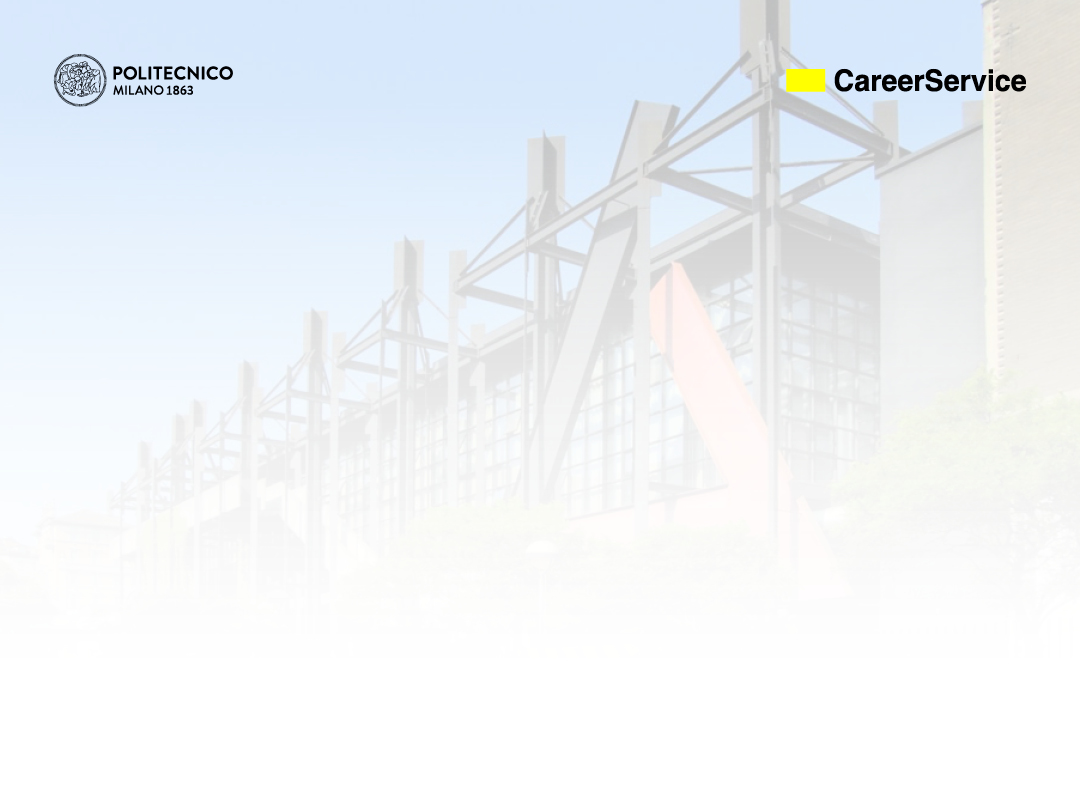 3) The host organisation can propose you a bipartite internship contract (between the intern and the host organization) according to the local regulations.

In this case the Career Service must receive a copy of the contract before the start of the internship to track the insurance coverage
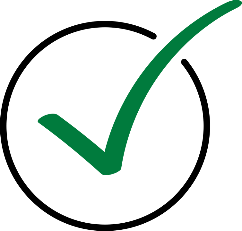 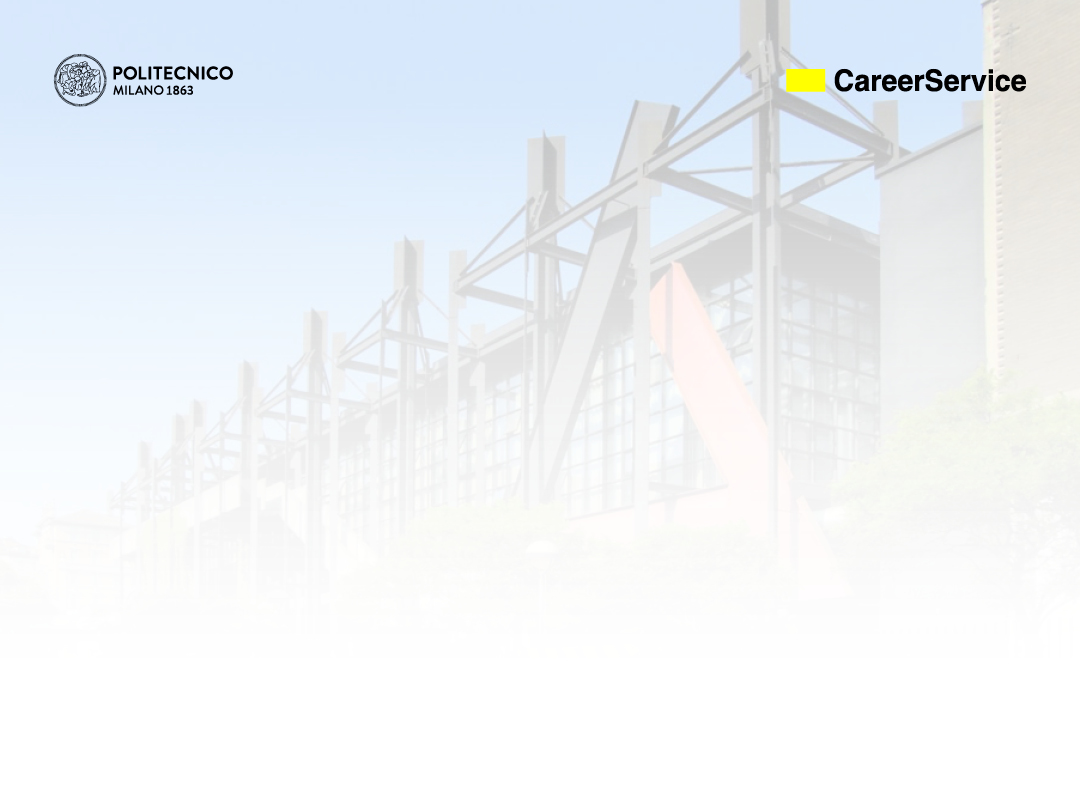 For the intern
Would you like to do a financed internship?
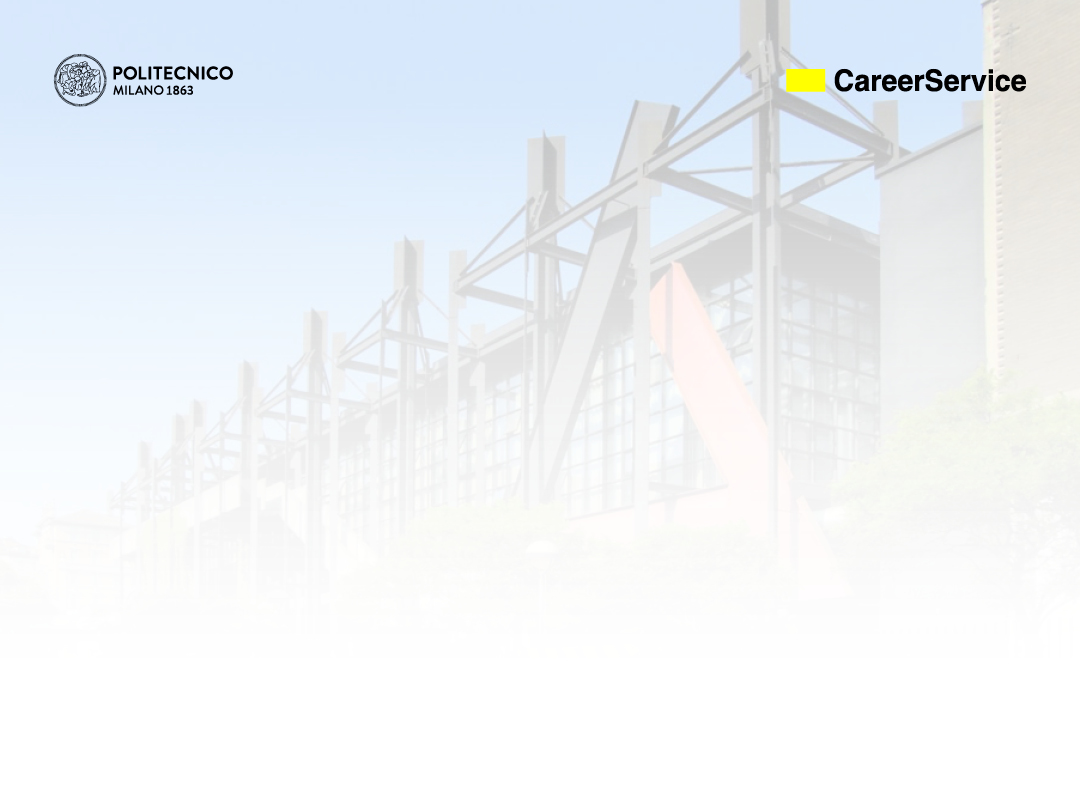 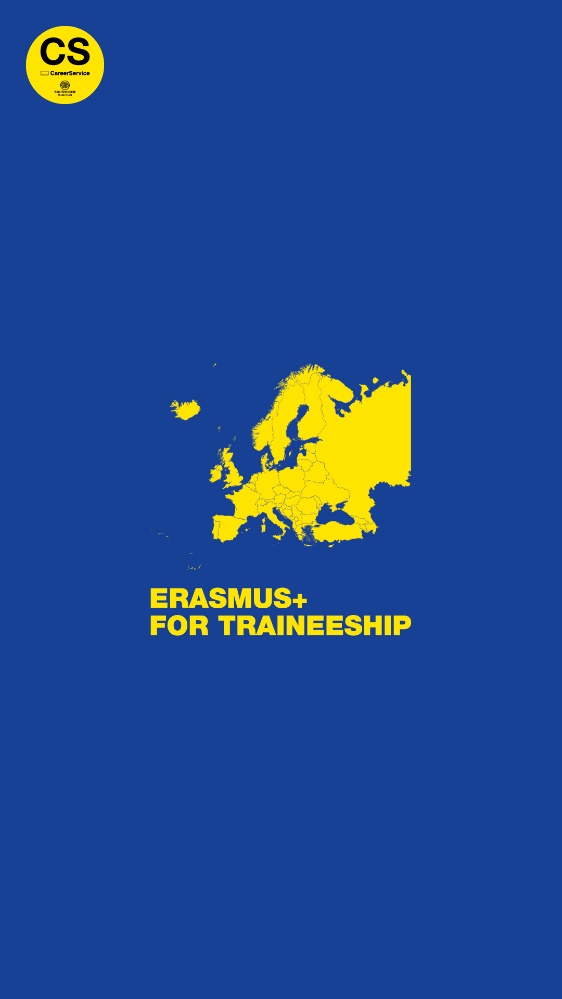 Apply to the Erasmus+ for Traineeship!

The new call for 2024/2025 will open in the next months.

Be ready around mid-April and take part to the preparation events!
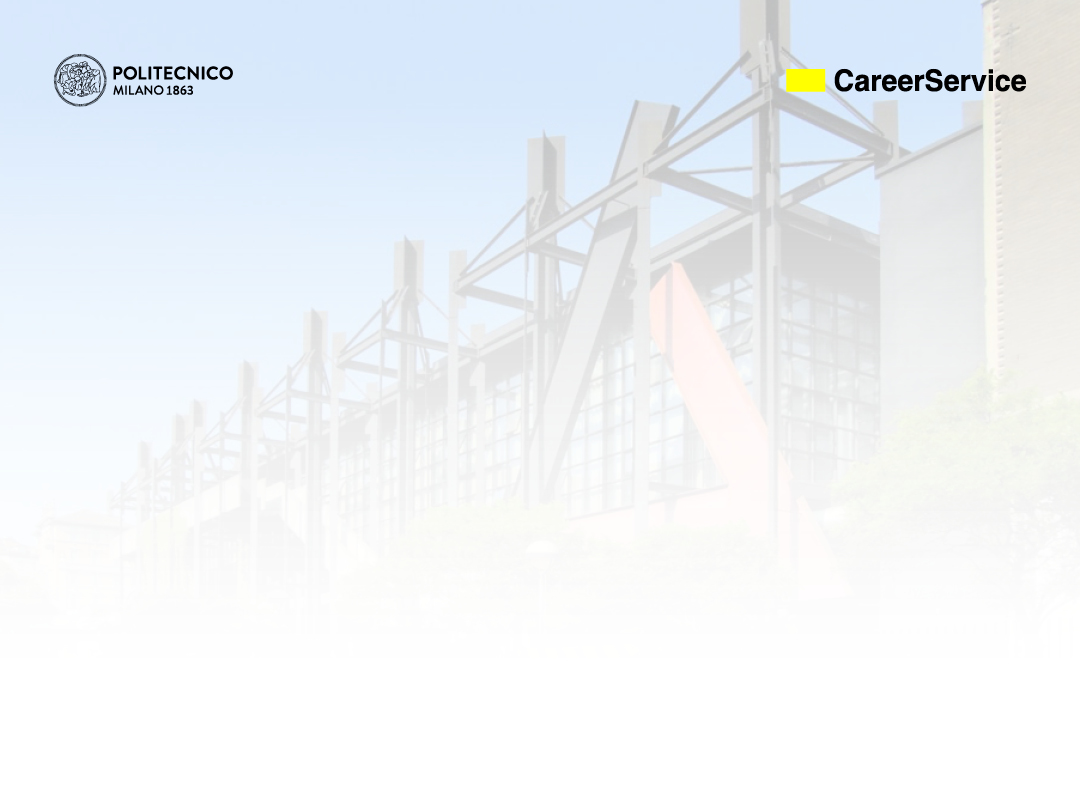 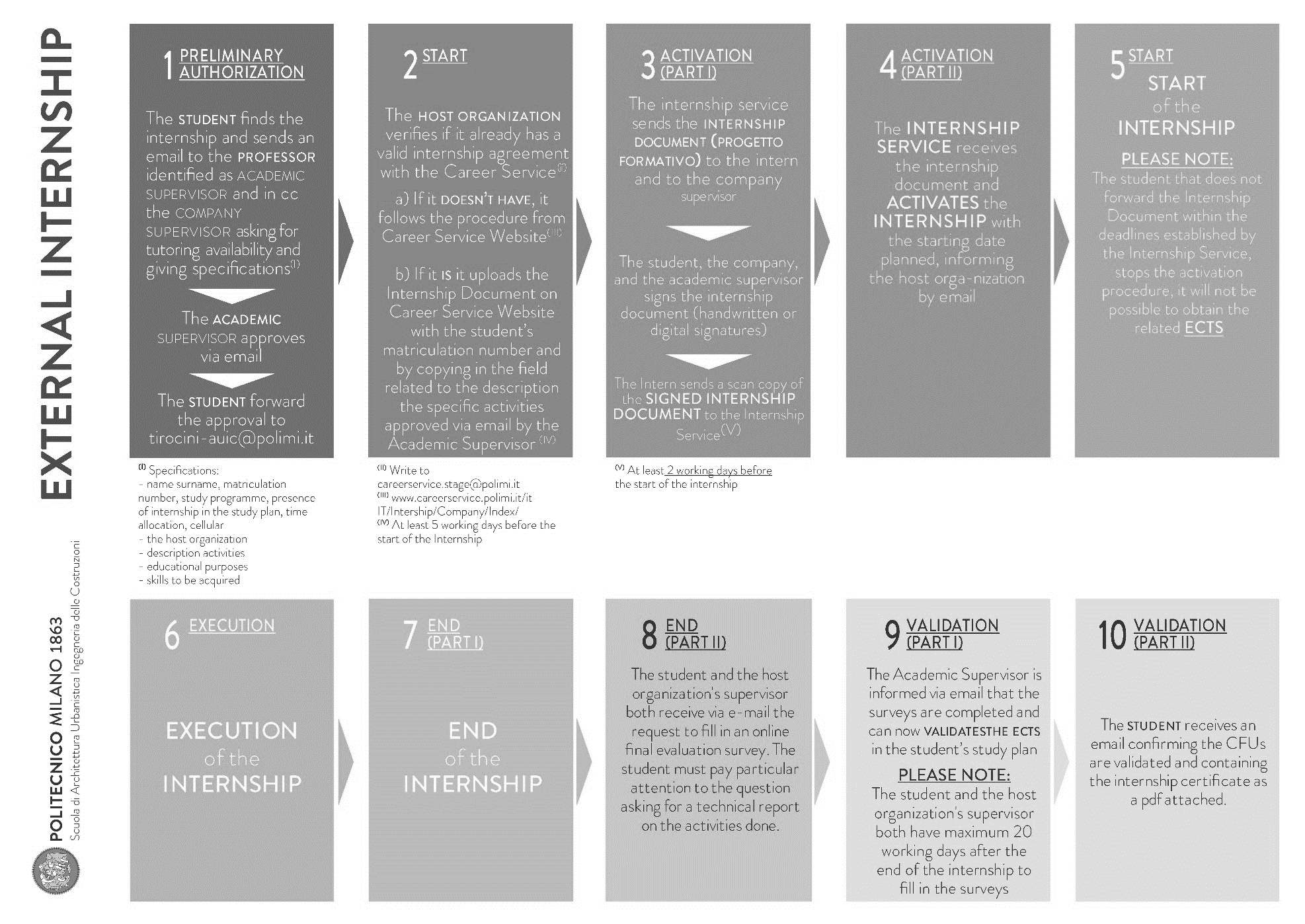 Email address of reference for Mantova Campus: tirocini-mantova@polimi.it 
Email address of reference for Piacenza Campus: tirocini-piacenza@polimi.it
Email address of reference for Lecco Campus: stage-lecco@polimi.it
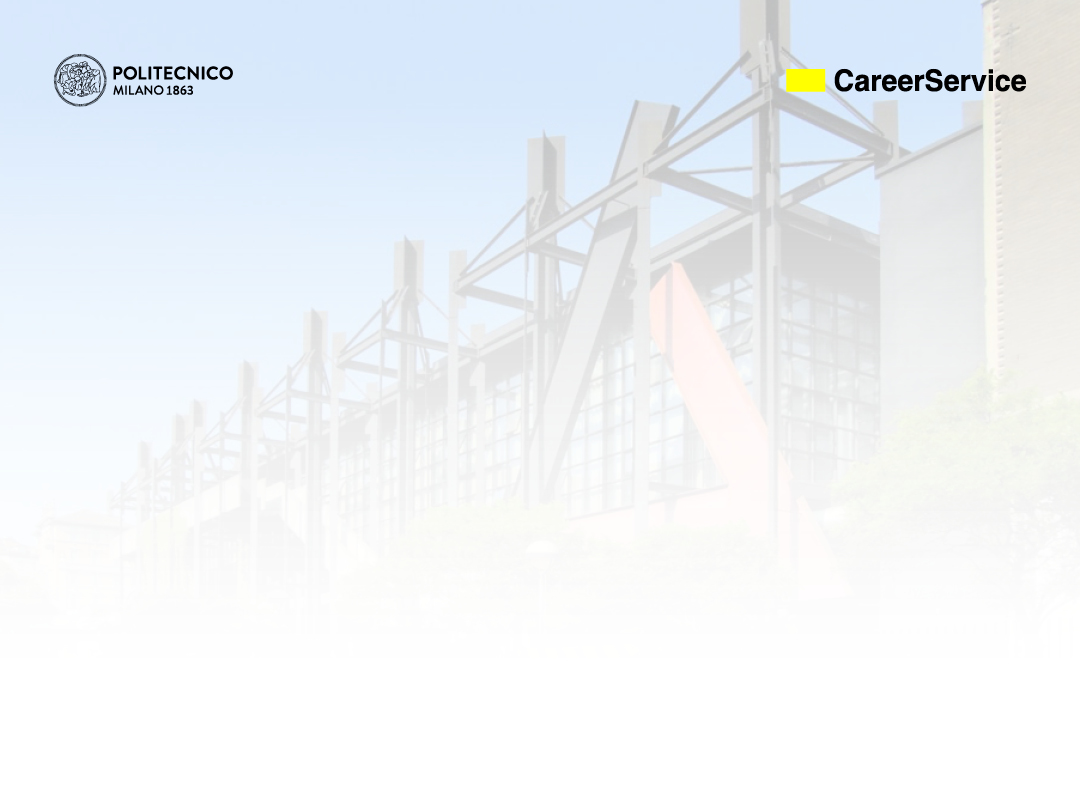 WARNING!
If you start an internship without the requested documents or before all administrative procedures are fullfilled:

You are doing a non-regular activity according to employment laws

You won’t be covered by the insurance

The internship hours done wont’ be considered valid

The internship cannot be back dated

You won’t receive ECTS for the internship nor regularly activated
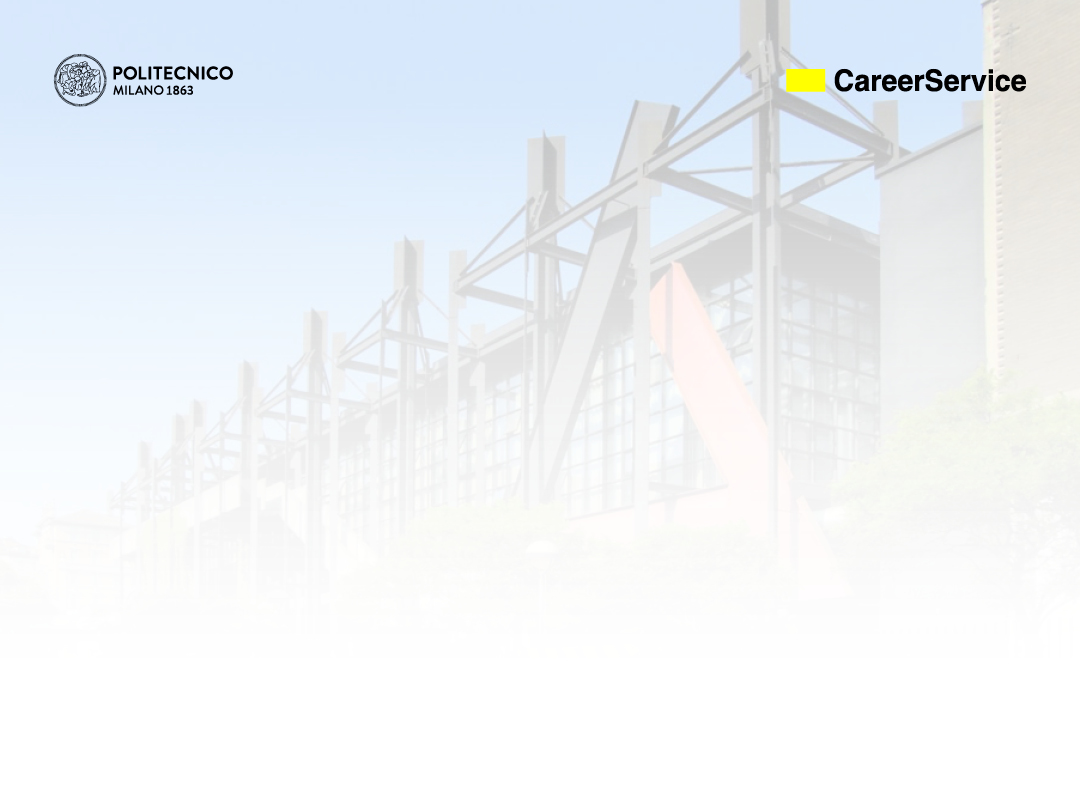 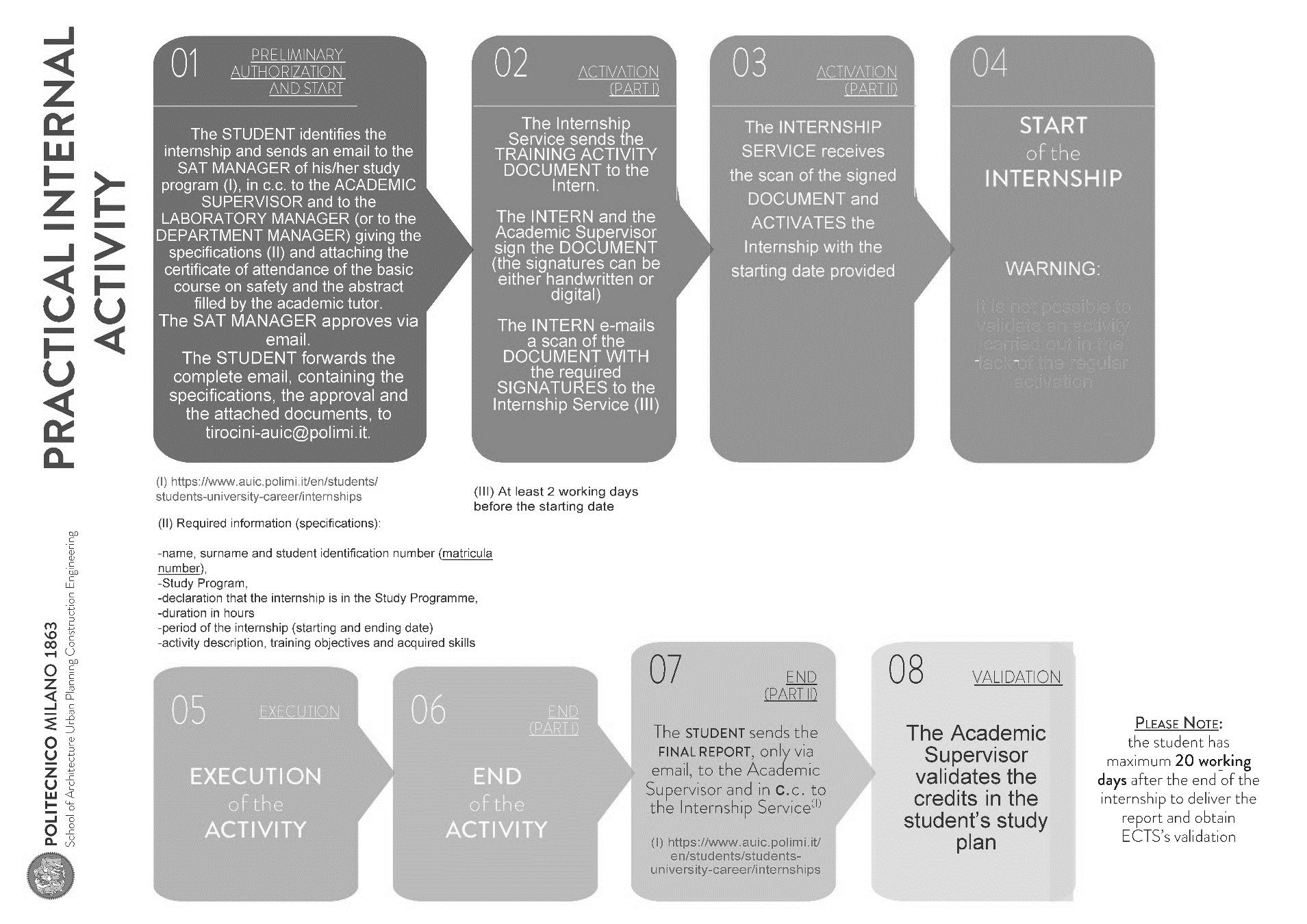 Email address of reference for Mantova Campus: tirocini-mantova@polimi.it 
Email address of reference for Piacenza Campus: tirocini-piacenza@polimi.it
Email address of reference for Lecco Campus: stage-lecco@polimi.it
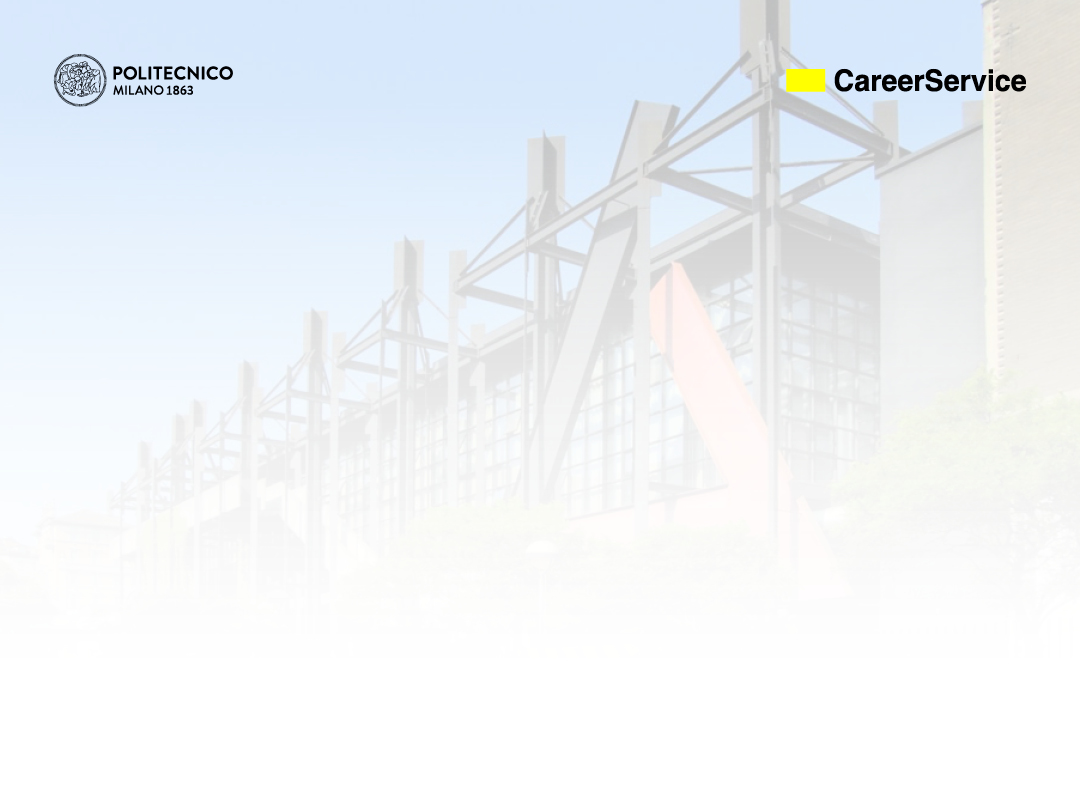 Work experience comparable to internship(exception and only during the current academic career)
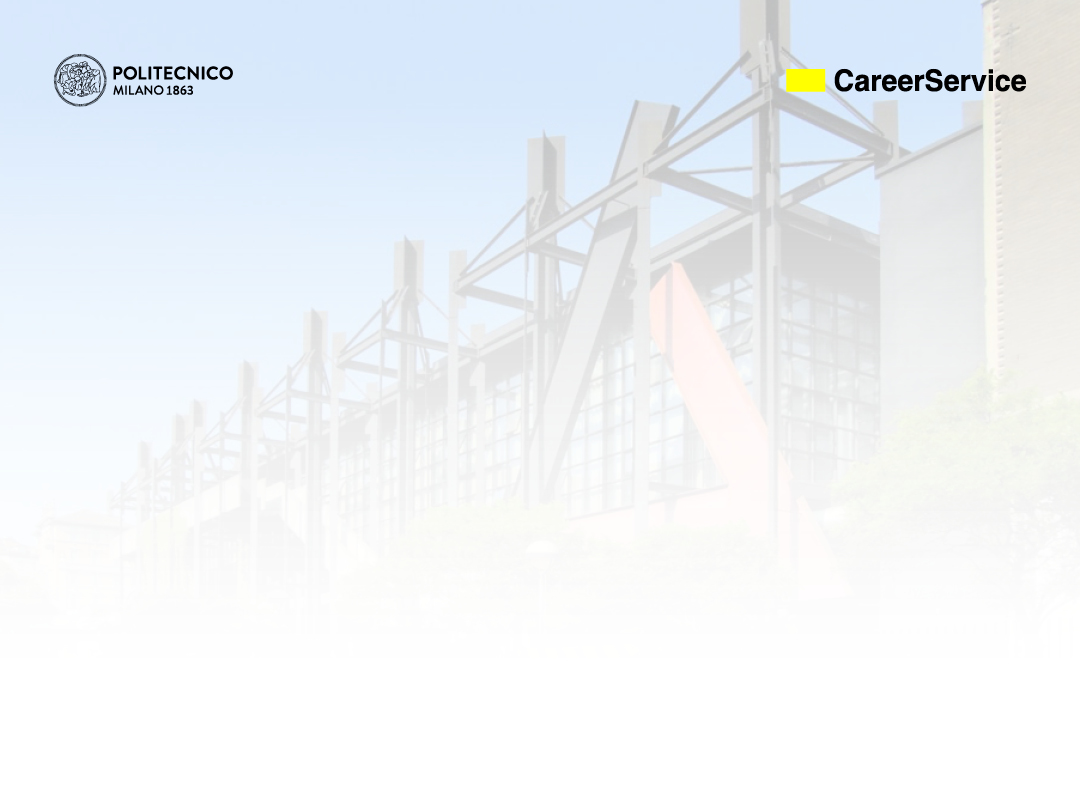 Changes to the internship (to be communicated at least 2 days in advance)
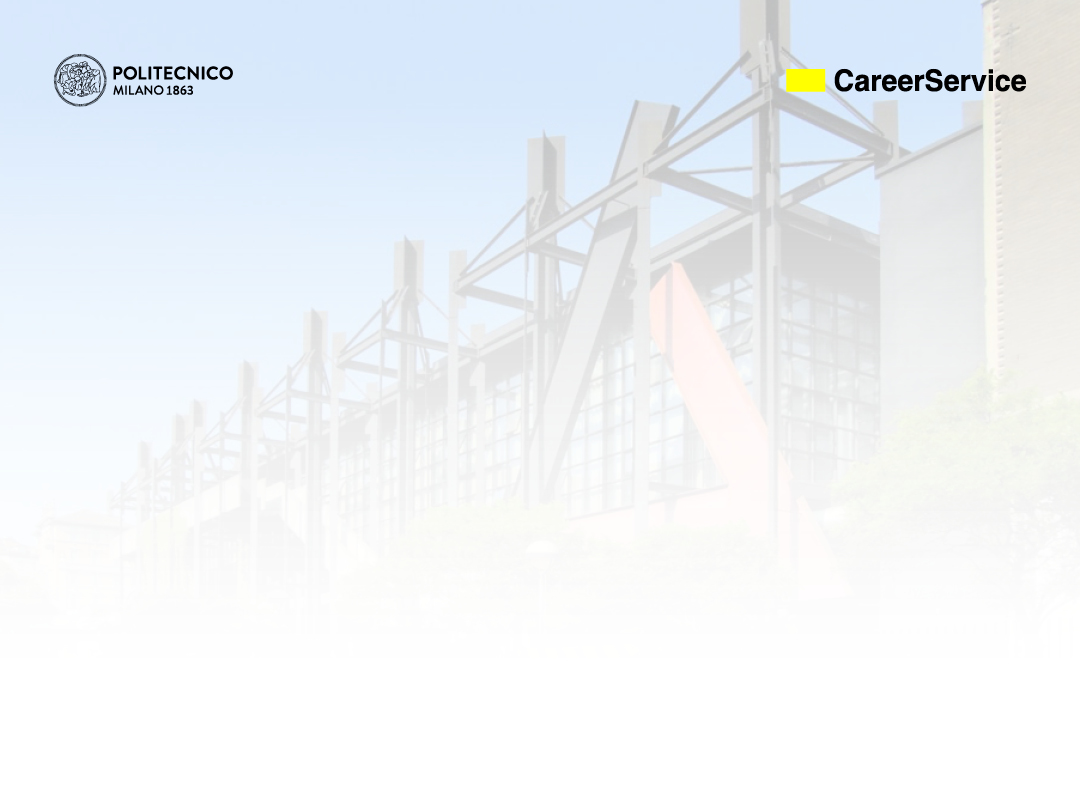 Recognition of the ECTS
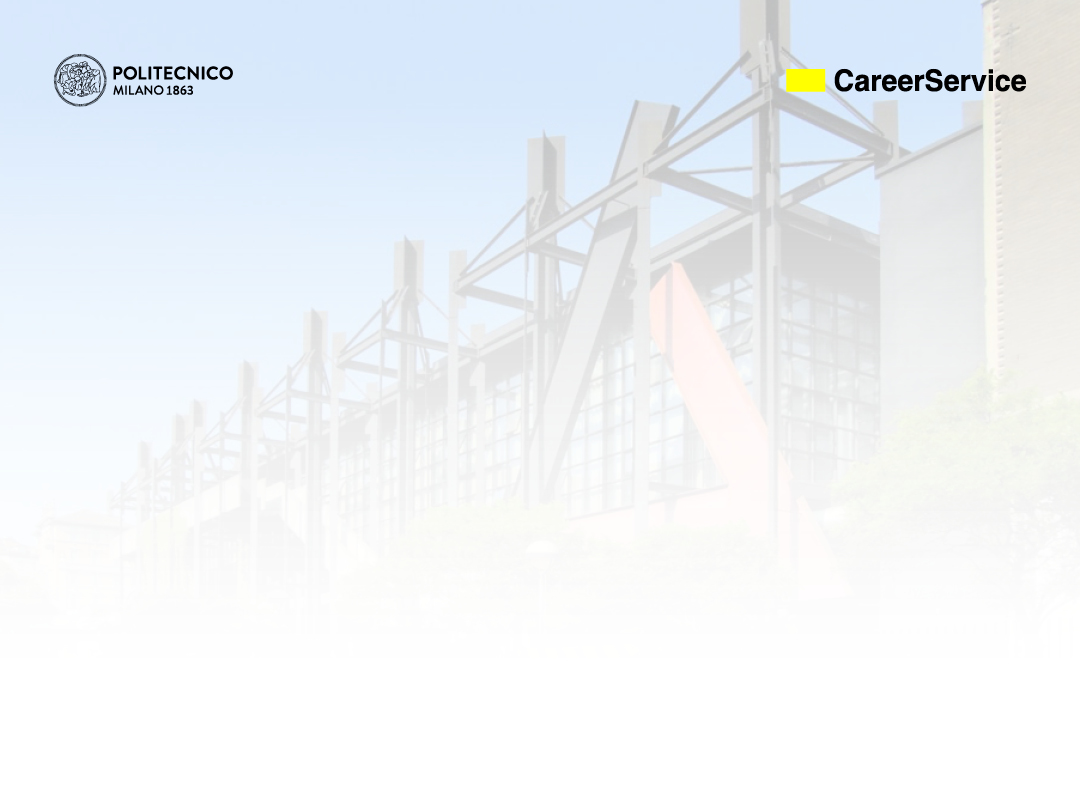 Simply by filling out a final internship survey! You receive a link by email on the internship’s last day!
One for you and one for the company supervisor.
Pay attention to the question that asks you to fill out a technical report on the activities done!
You cannot fill out again the technical report and the survey, once done!
Only after you and the company supervisor fill out the survey, then the academic supervisor is notified and can check both surveys (especially the technical report) and evaluate the recognition of the ECTS.
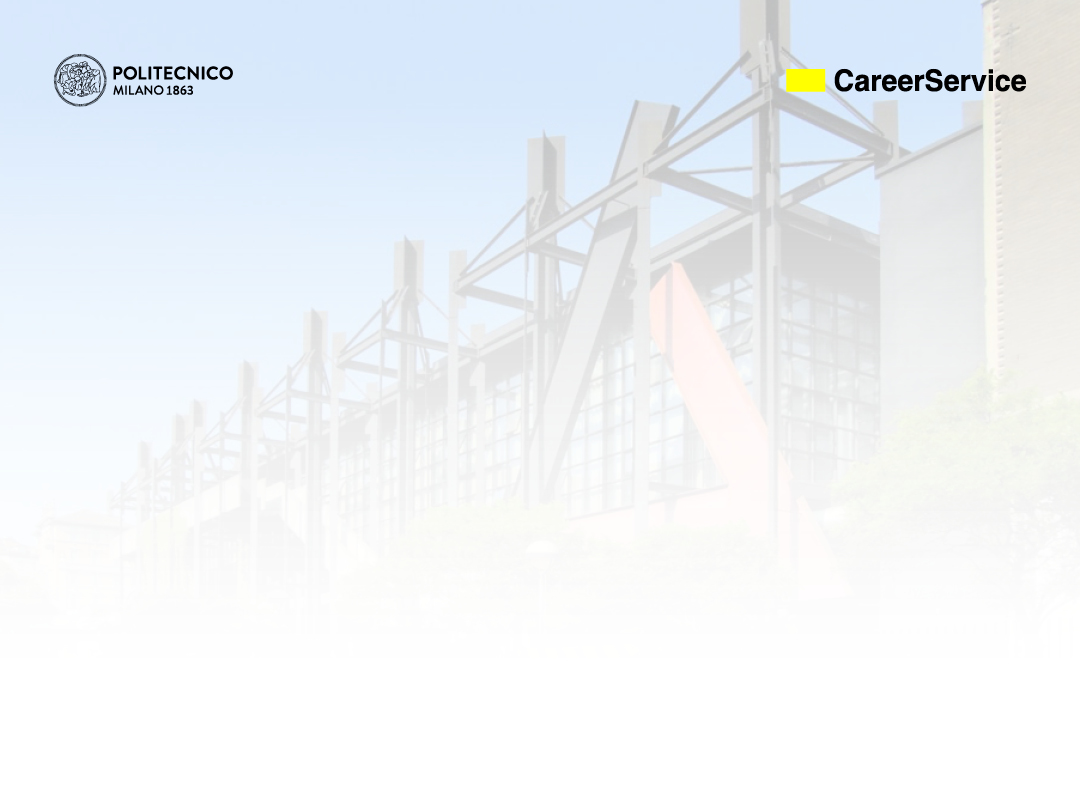 Considering the time to fill out the survey and that of the evaluation from the academic supervisor, we advise you to end the internship at least 1 week before the supposed dead line given to close your study plan, to register for the graduation.
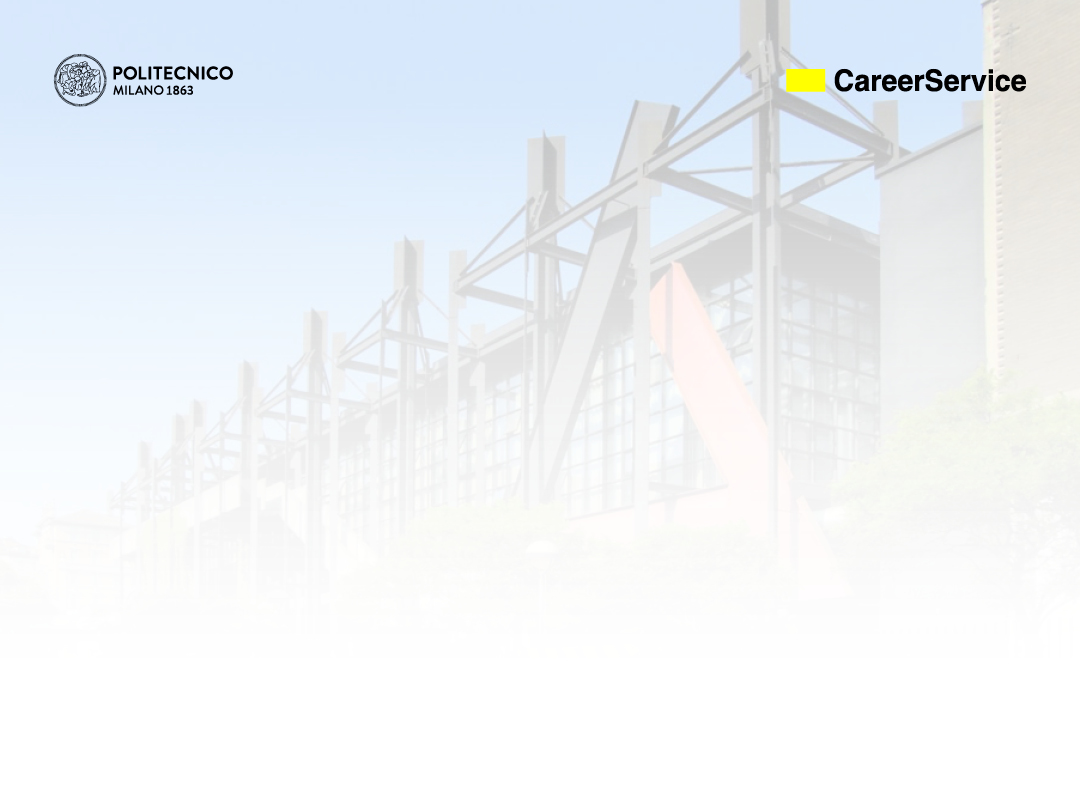 WHO DOES WHAT?
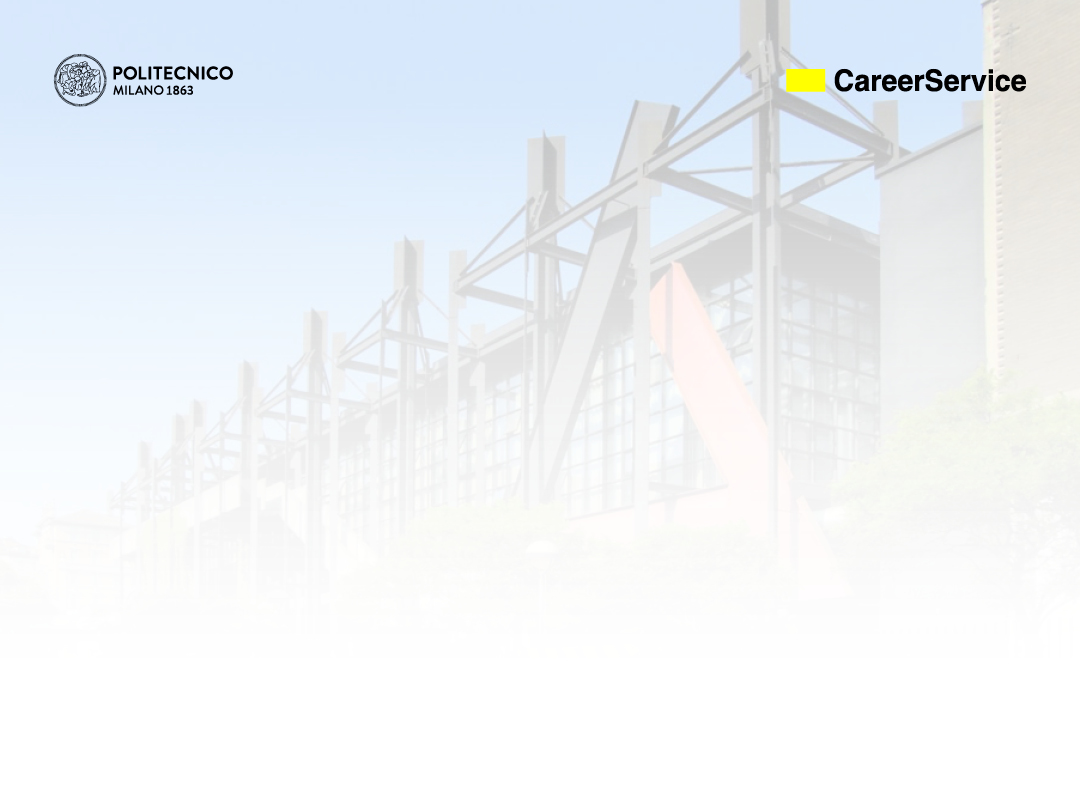 CONTACTS
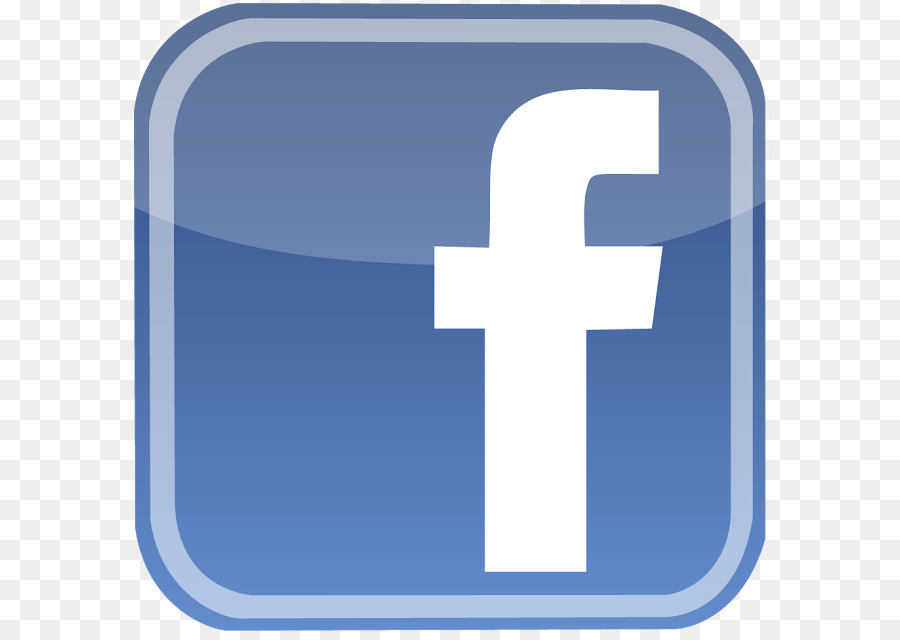 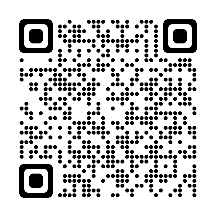 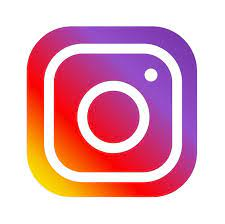 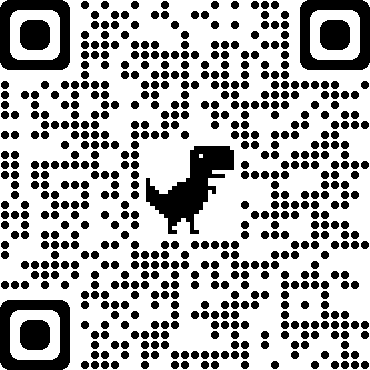 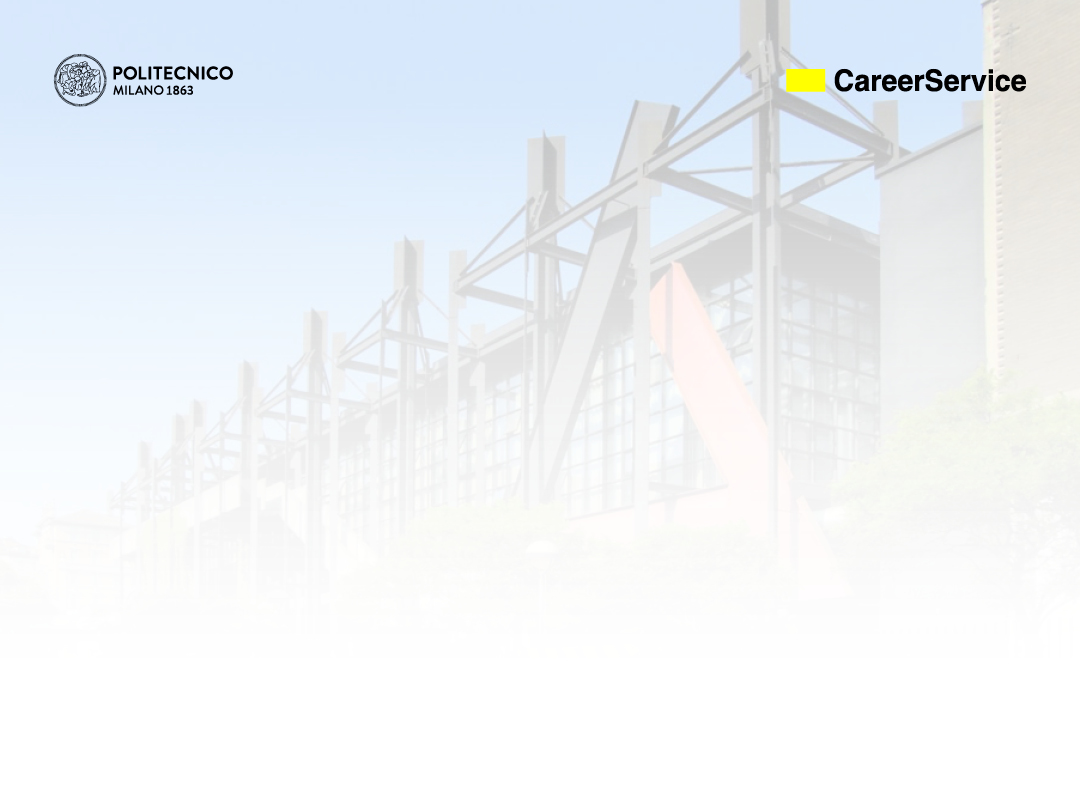 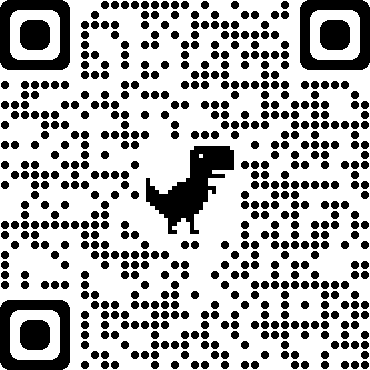 For students of Piacenza Campus: tirocini-piacenza@polimi.it




For students of Mantova Campus: tirocini-mantova@polimi.it




                          For students of Lecco Campus: stage-lecco@polimi.it
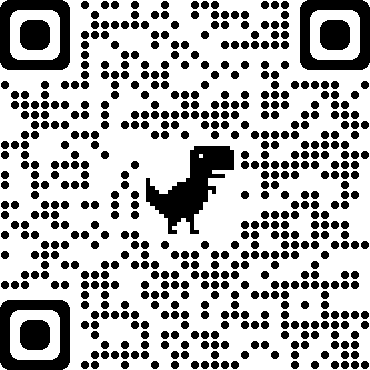 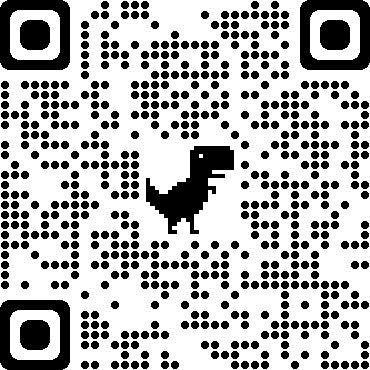 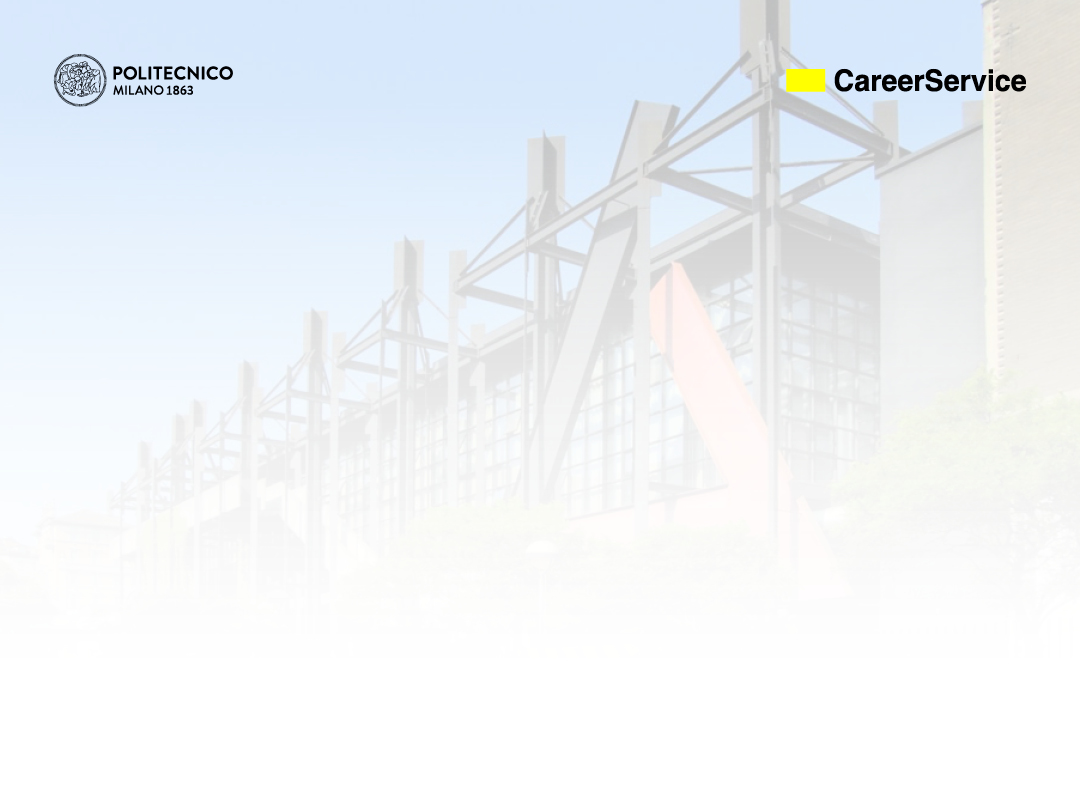 Would you like more info?
Register to MEET YOUR INTERNSHIP ADVISOR, from Tuesday to Friday
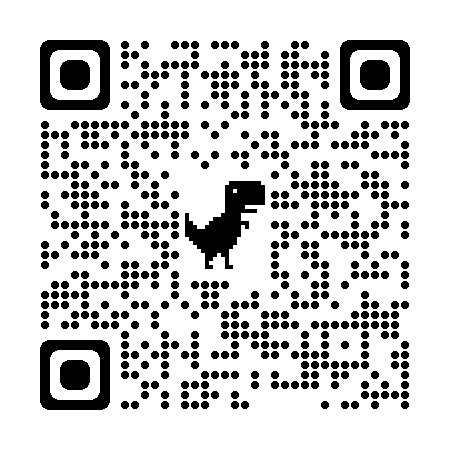 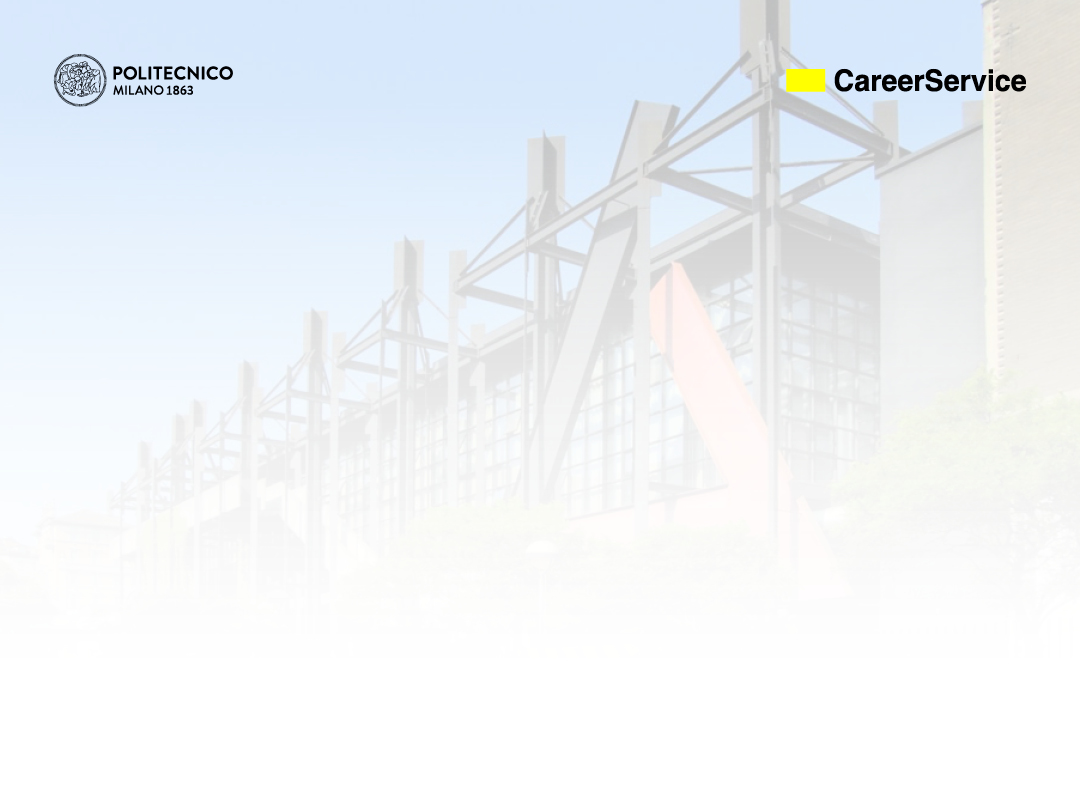 CAREER DAY ARCHITETTURA
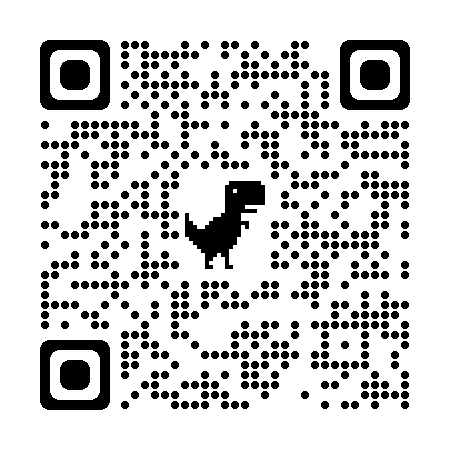 11 APRIL